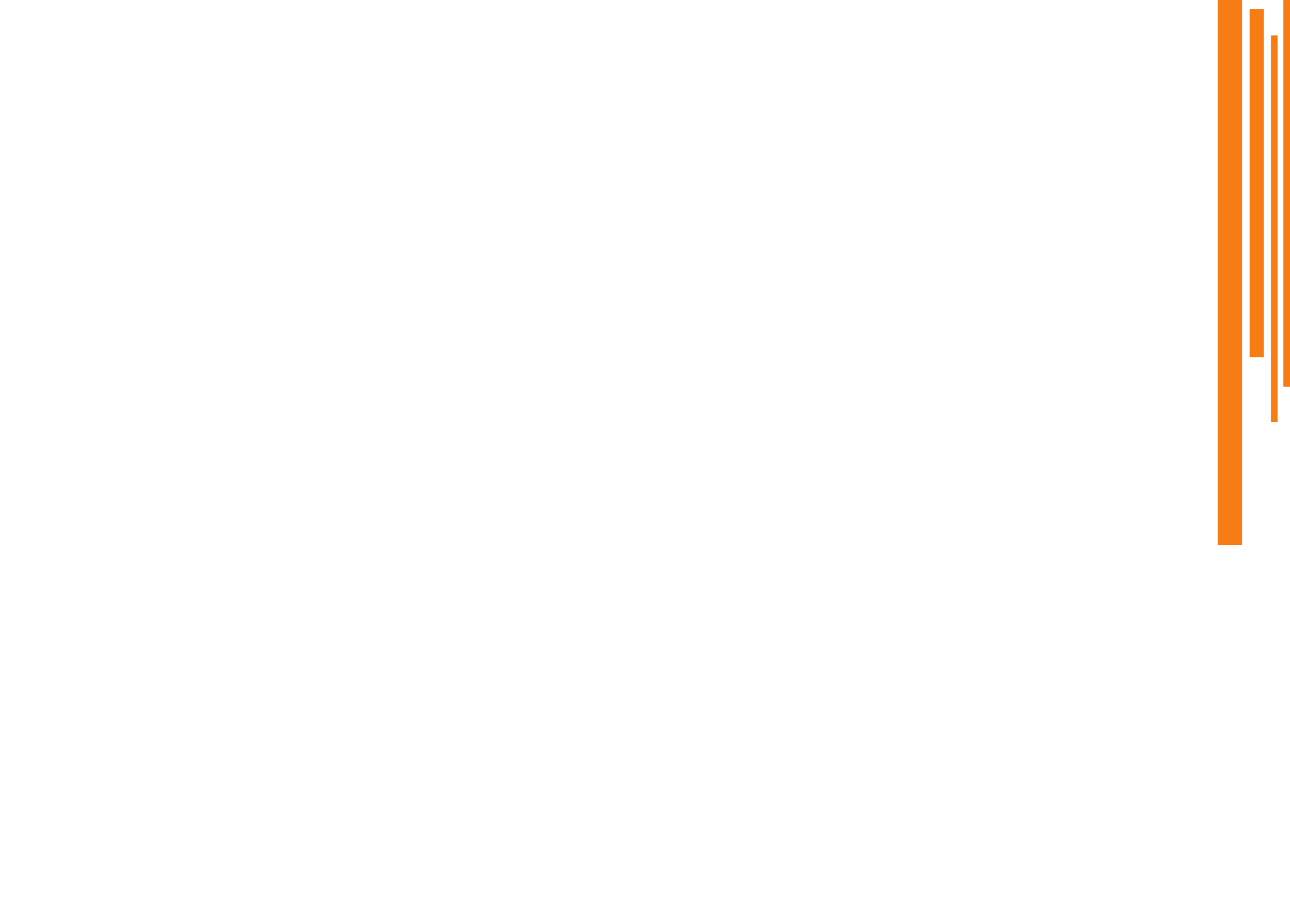 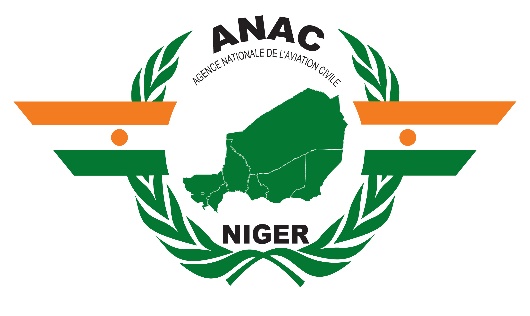 LANCEMENT DE LA DEUXIEME PHASE DE CERTIFICATION DE L’AIDH
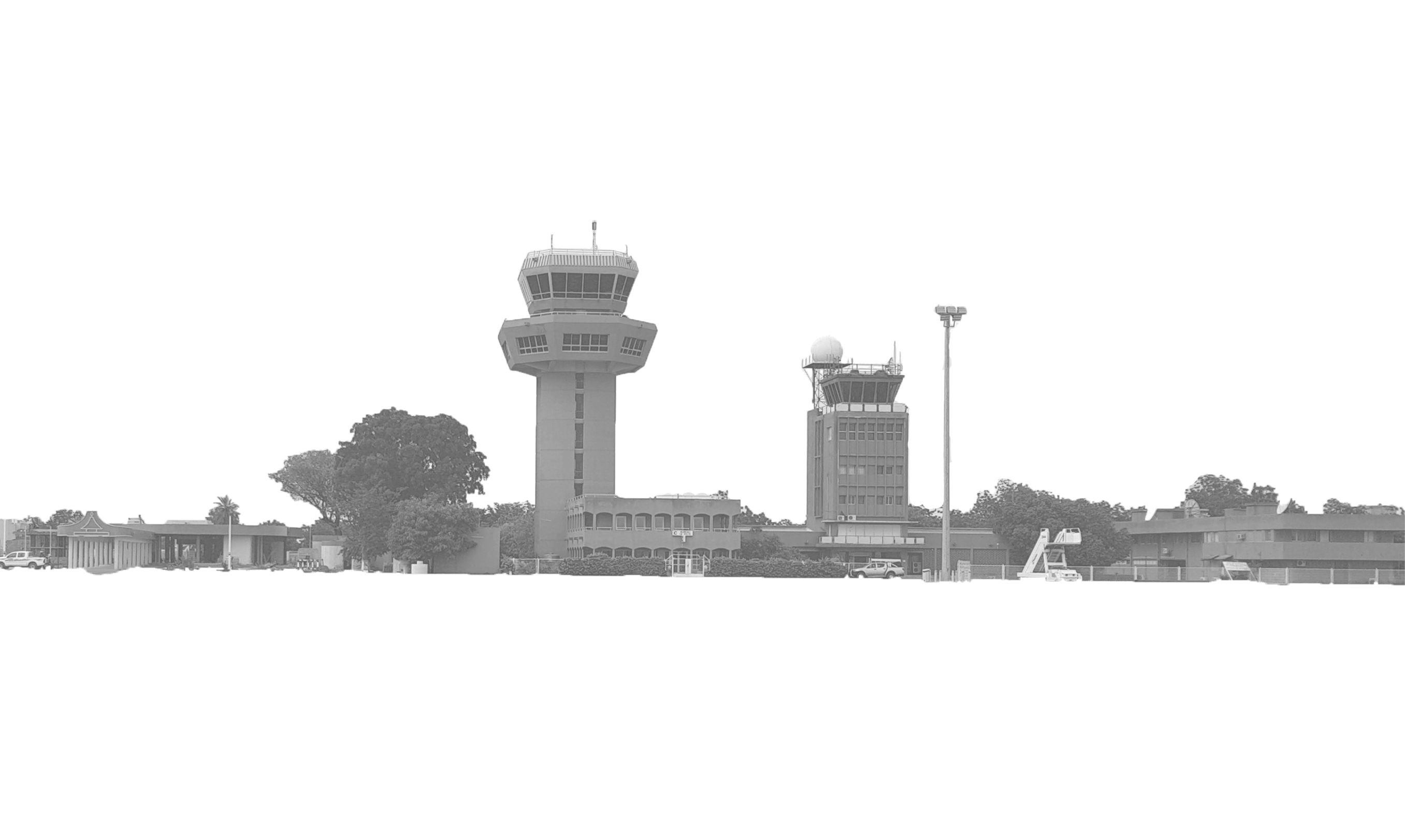 Présenté par ISSA ADO ISSOUFOU
DNAA
ANAC Niger
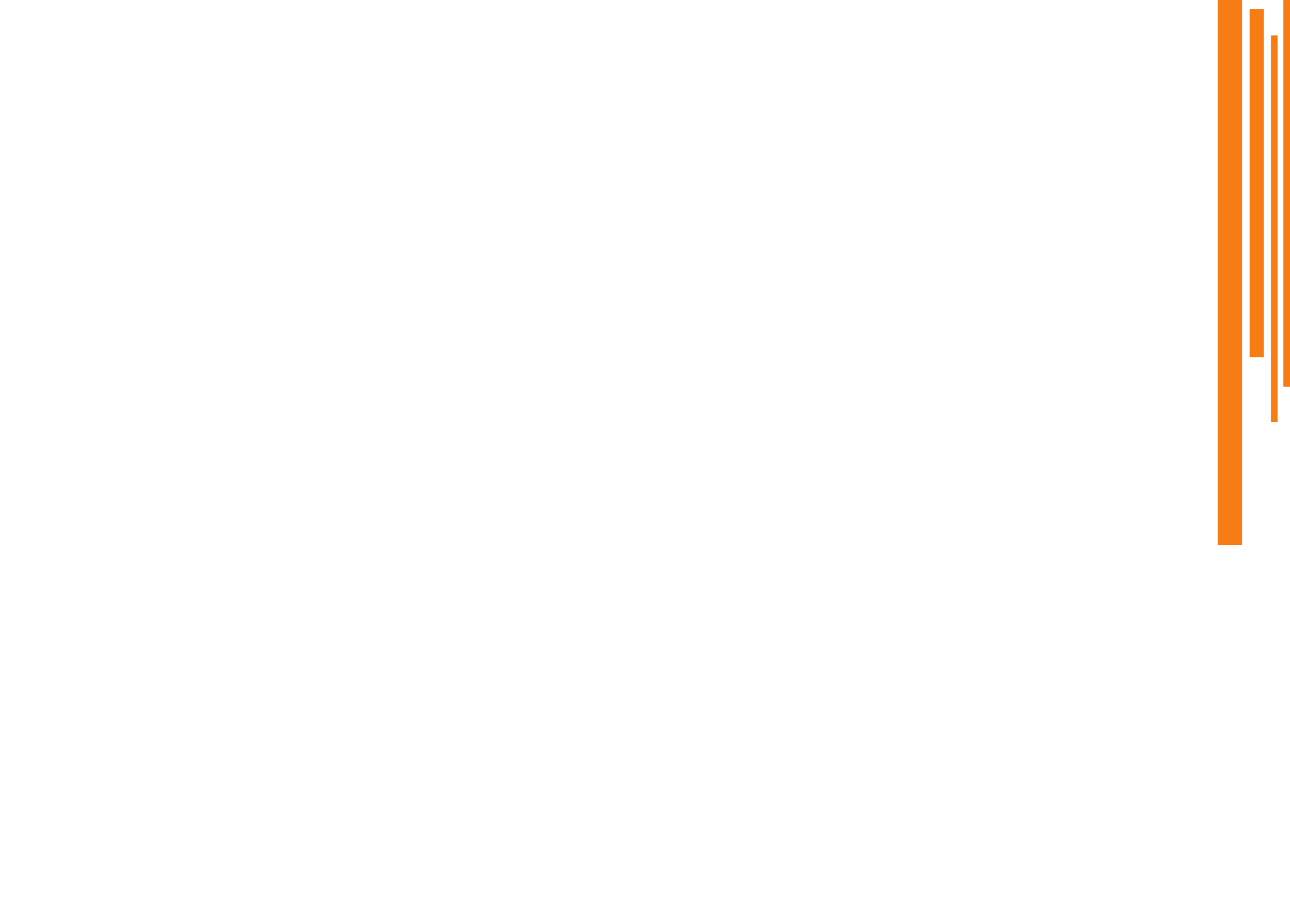 PLAN
POINT 1: RAPPEL DES EXIGENCES REGLEMENTAIRES  LIEES A   LA CERTIFICATION DES AERODROMES

POINT 2: HISTORIQUE DE LA CERTIFICATION DE L’AIDH ET DEFIS

  
POINT 3: PROCESSUS DE LA CERTIFICATION
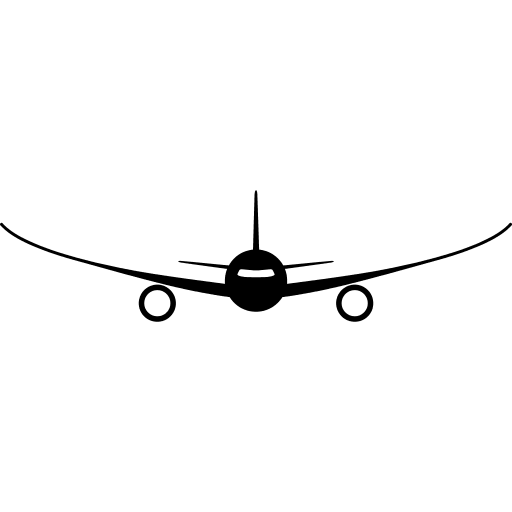 1
LANCEMENT DE LA DEUXIEME PHASE DE CERTIFICATION DE L’AIDH
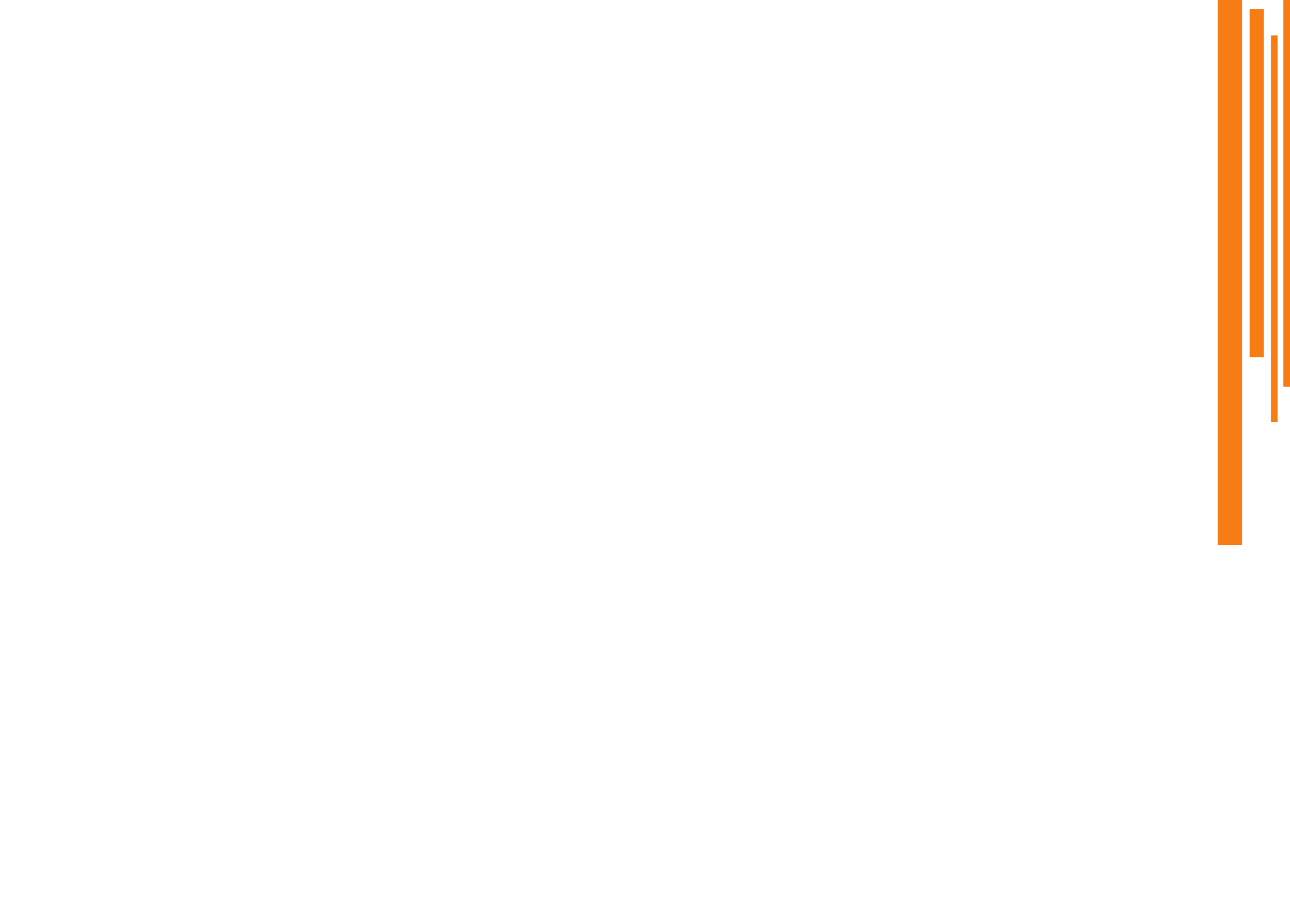 POINT 1: RAPPEL DES EXIGENCES RÉGLEMENTAIRES LIEES A LA CERTIFICATION DES AERODROMES
1.1  Exigences internationales   (OACI)  : 
    Convention de Chicago (Déc. 1944) :
 Article  28  :  « Chaque  État  contractant  s’engage  à  fournir  sur  son territoire  des  aéroports(...) conformément aux normes et   pratiques qui pourraient être recommandées ou établies en vertu de la présente Convention »
    Annexe 14 Vol I 8ème éd (Conception et exploitation technique des aérodromes) : 
   Norme 1.4.1: «Les États certifieront les aérodromes utilisés pour les vols internationaux en  tenant compte des spécifications de la présente Annexe et des autres spécifications pertinentes de l’OACI, et au moyen d’un cadre réglementaire approprié».  
   Norme 1.4.3 : «Le cadre règlementaire prévoira l’établissement de critères et de procédures pour la certification des aérodromes ».
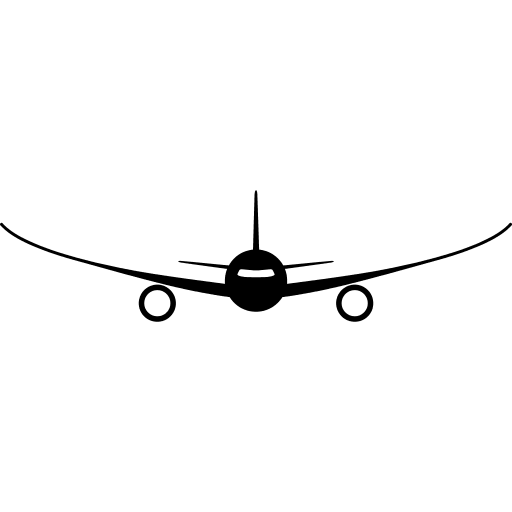 2
LANCEMENT DE LA DEUXIEME PHASE DE CERTIFICATION DE L’AIDH
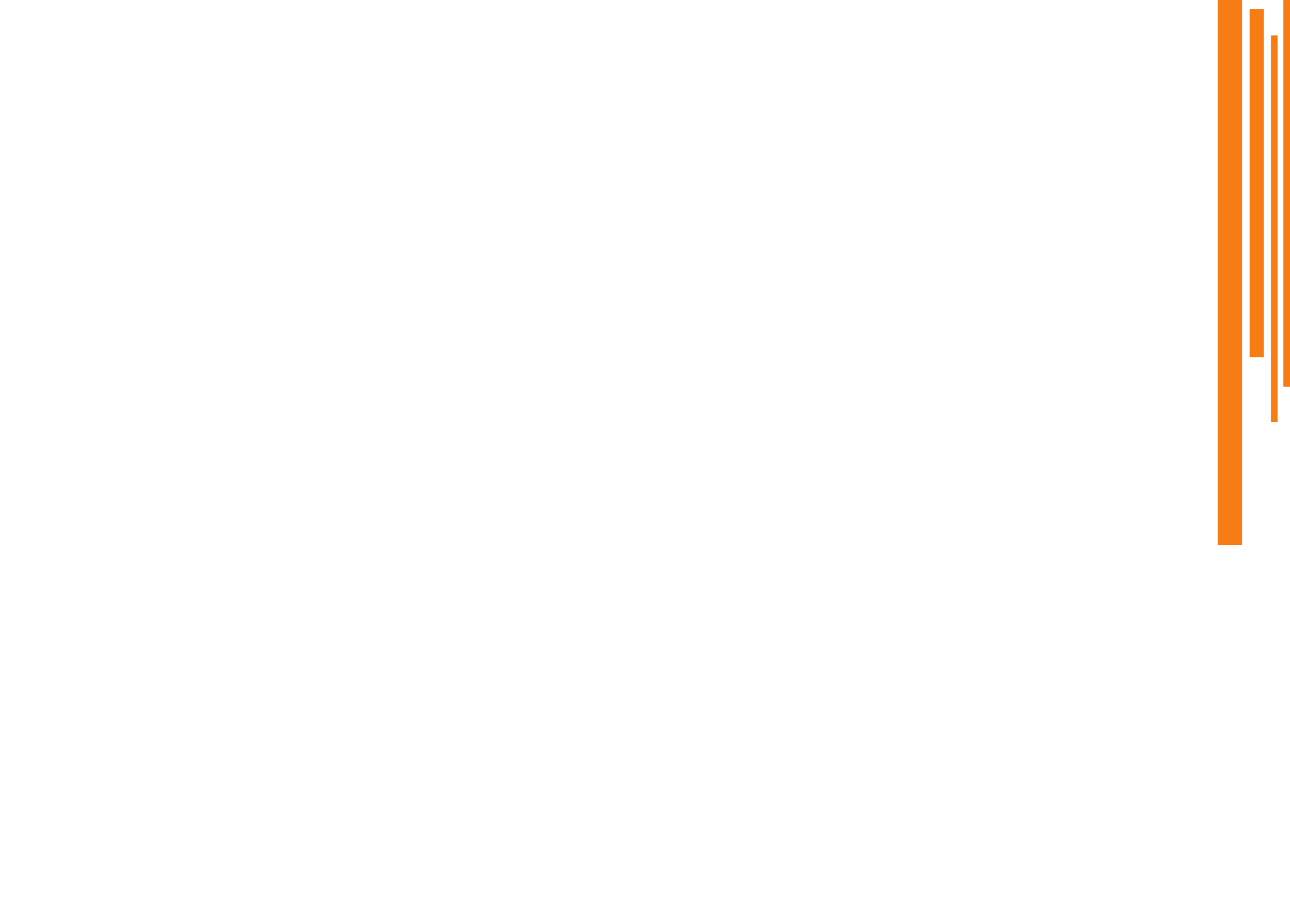 POINT 1: RAPPEL DES EXIGENCES RÉGLEMENTAIRES LIEES A LA CERTIFICATION DES AERODROMES (suite)
Norme 1.4.4:  « Dans le cadre du processus de certification, les États veilleront à ce qu’un      manuel d’aérodrome, contenant tous les renseignements utiles sur le site, les installations, les services, l’équipement, les procédures d’exploitation, l’organisation et la gestion de l’aérodrome, y compris un système de gestion de la sécurité, soit soumis par le postulant pour approbation ou acceptation avant la délivrance du certificat d’aérodrome».
      Autres docs OACI pertinents :les PANS Aérodromes (Doc 9981), Doc 9774, Doc 9859, doc 9157, Doc 9137, Doc 9735,…
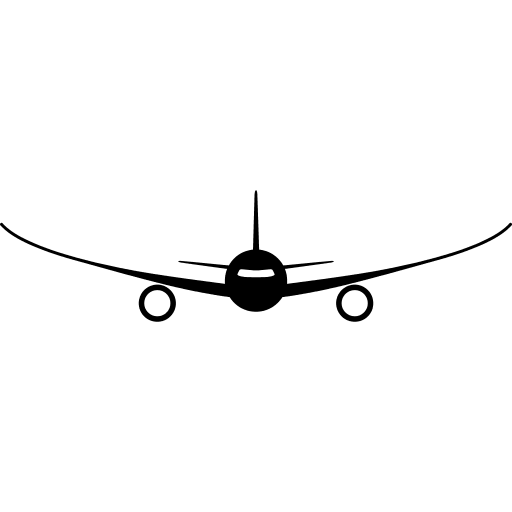 3
LANCEMENT DE LA DEUXIEME PHASE DE CERTIFICATION DE L’AIDH
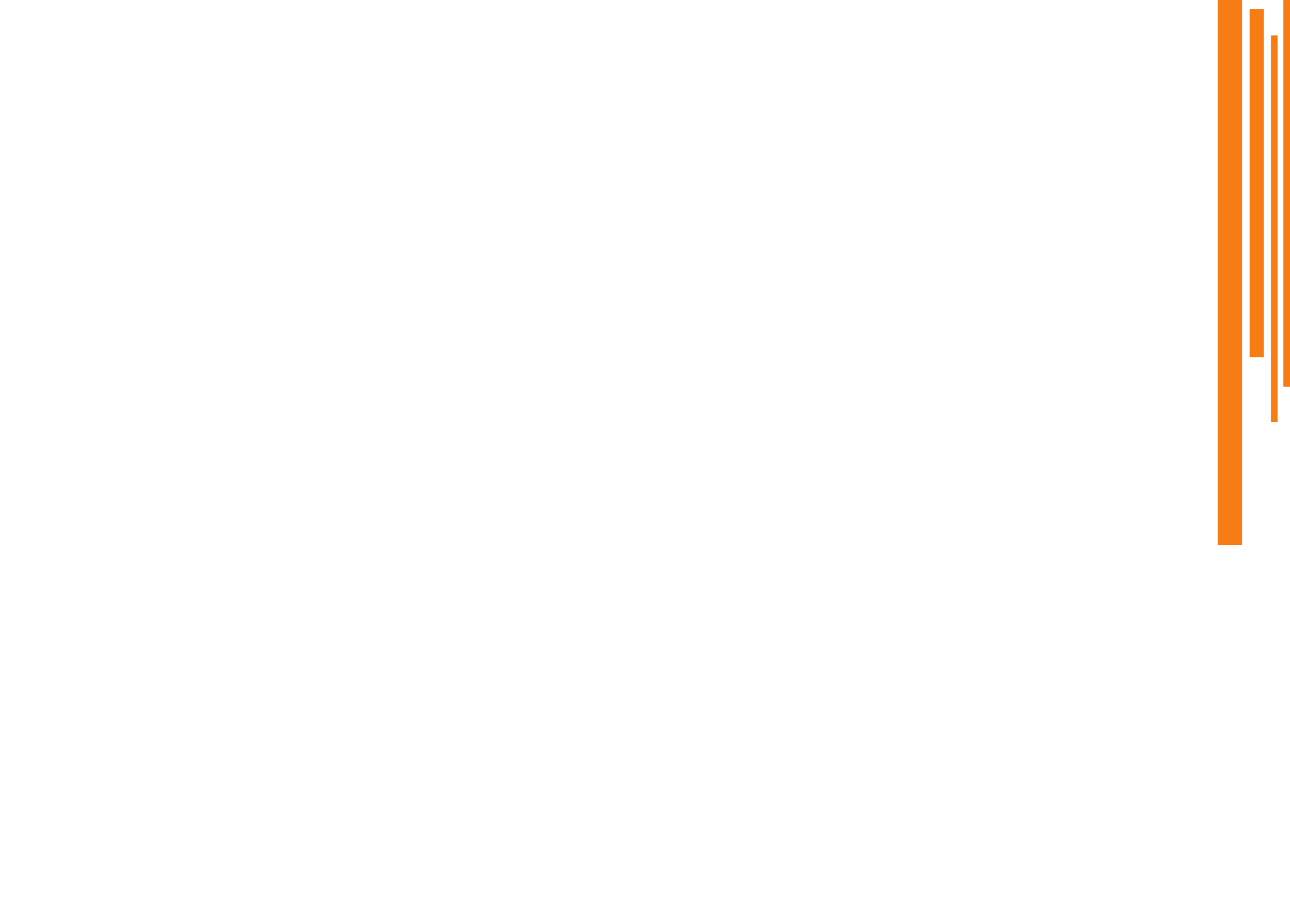 POINT 1: RAPPEL DES EXIGENCES RÉGLEMENTAIRES LIEES A LA CERTIFICATION DES AERODROMES (suite)
1.2 Exigences Nationales : 
 Code de l’aviation civile : Ordonnance N°2010-023 du 14 Mai 2010 portant code de l’aviation civile (Livre II- Aérodromes):  Article 130;
 Décret 2007-463/PRN/NT/AC du 10 Octobre 2007 portant conception, certification et exploitation technique des aérodromes du Niger, articles 3 et 4;
 l’arrêté Arrête 67/MT/AC/DAC du 15 Octobre 2007 portant certification, agrément d’exploitation et homologation des aérodromes du Niger à la section II, articles 3,4 et 5 ;
 la Décision N°0225/ANAC/DTA  du 02 juillet 2019 portant adoption du règlement technique relatif à la conception et exploitation technique des aérodromes du Niger (RT AGA1) amendé;
 Décision N°00000254/ANAC/DNAA/DTA du 12 juillet 2019 portant adoption de la procédure de certification des aérodromes du Niger.
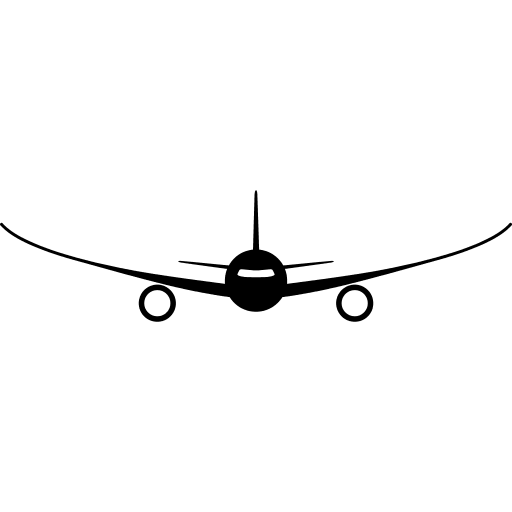 4
LANCEMENT DE LA DEUXIEME PHASE DE CERTIFICATION DE L’AIDH
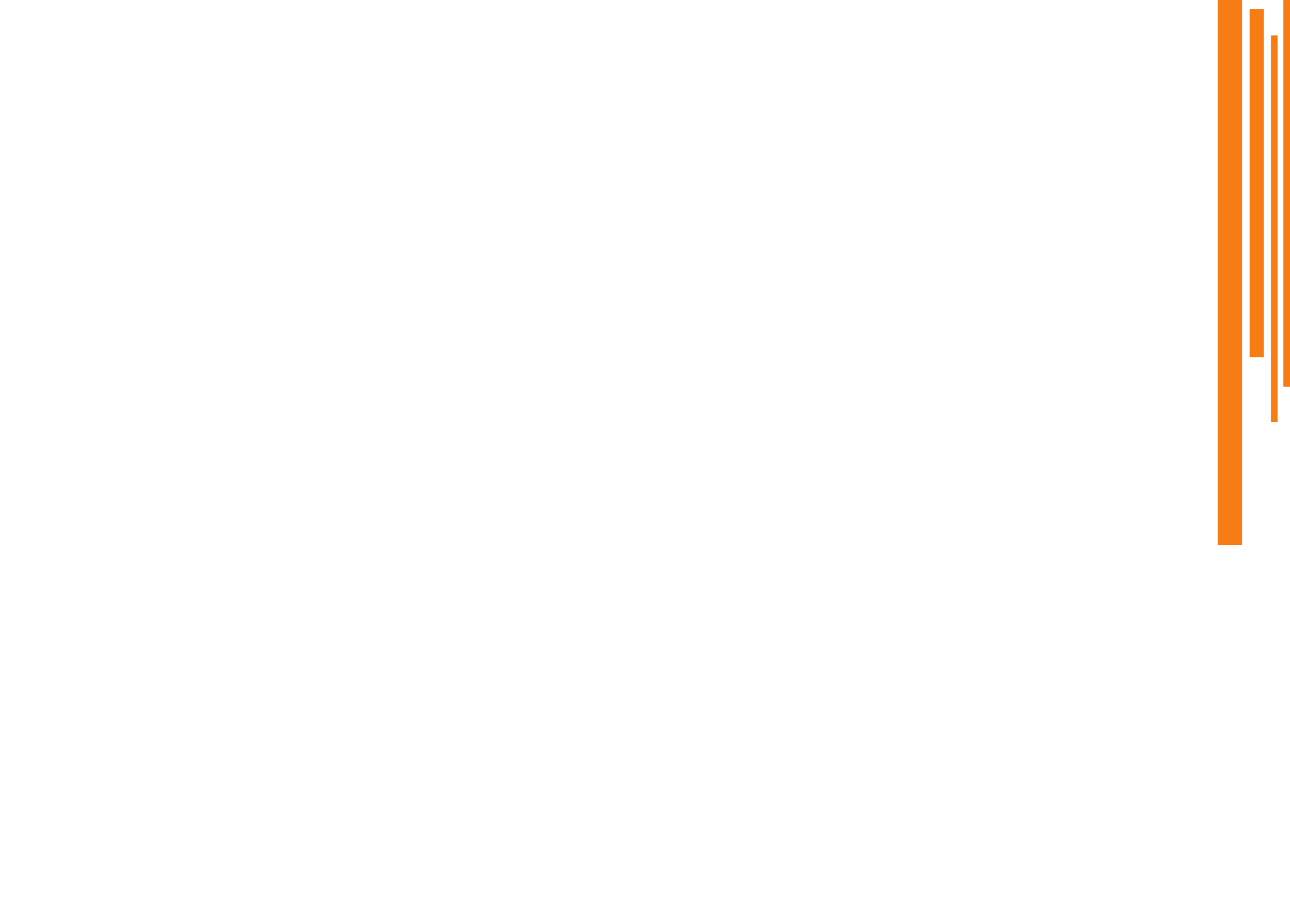 POINT 2: HISTORISTIQUE DE LA CERTIFICATION DE L’AIDH ET DEFI
2.1:  Historique
 Délivrance du premier certificat d’aérodrome le 28 décembre 2017 pour une durée de 3 ans :
 Transfert de gestion de l’AIDH des AANN à SUMMA Aiports le 1er mai 2019;
Délivrance d’un certificat d’aérodrome provisoire pour la période du 1er mai 2019 au   27 décembre 2020;
Manifestation d’intérêt de SUMMA Airports pour la recertification le 14 aôut 2019;
Transmission du résultat de l’analyse de l’expression d’intérêt le 1er juin 2020.
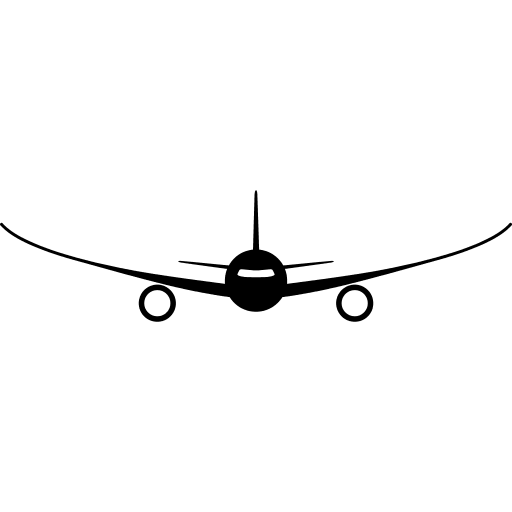 5
LANCEMENT DE LA DEUXIEME PHASE DE CERTIFICATION DE L’AIDH
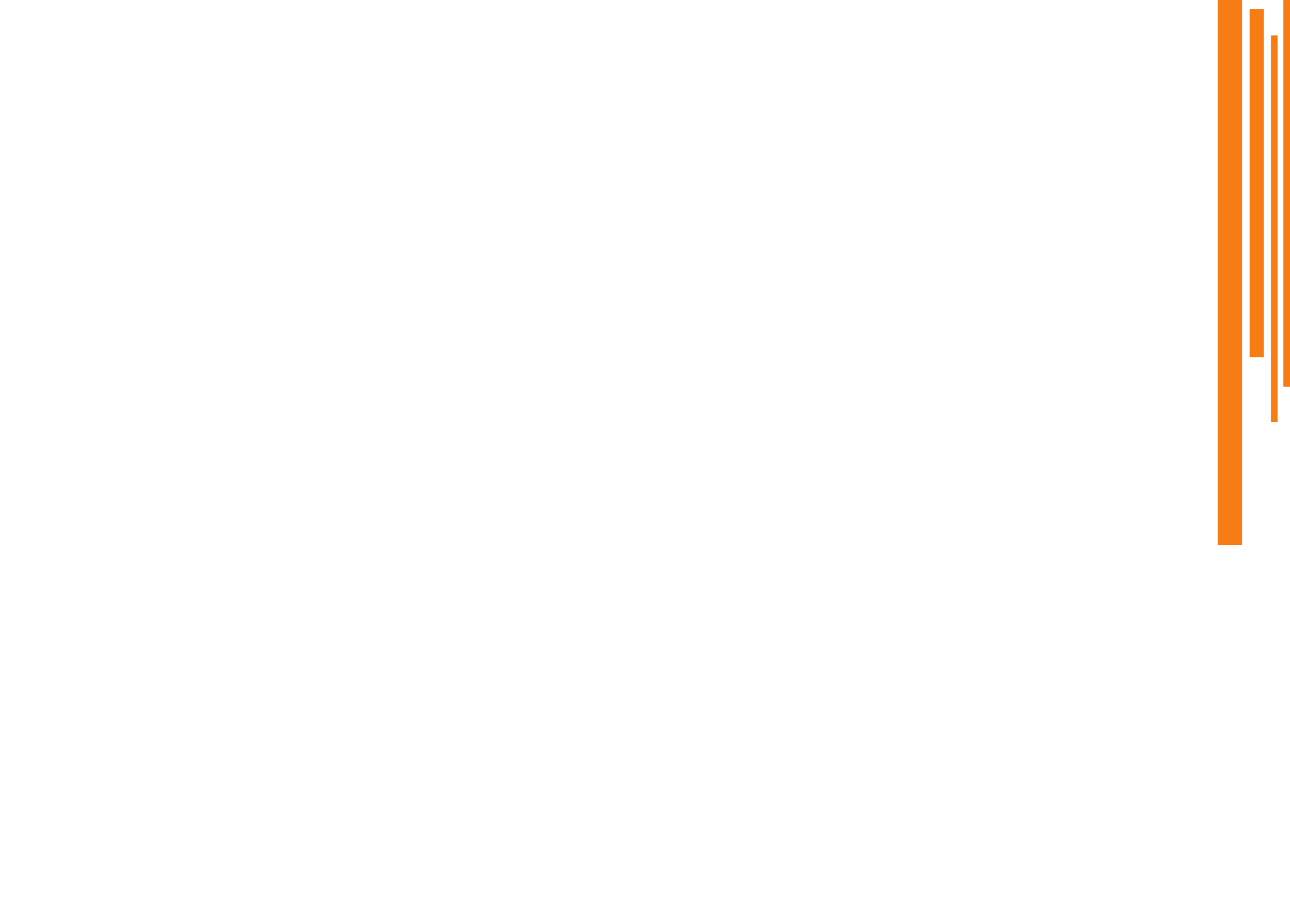 POINT 2: HISTORISTIQUE DE LA CERTIFICATION DE L’AIDH ET DEFI (Suite)
2.2 :  Défi
Certifier l’AIDH d’ici le 27 décembre 2020 conformément au chronogramme ci-joint et aux objectifs d’Abuja révisés : «Certification au moins d’un aérodrome utilisé pour les vols internationaux avant fin 2020 ».
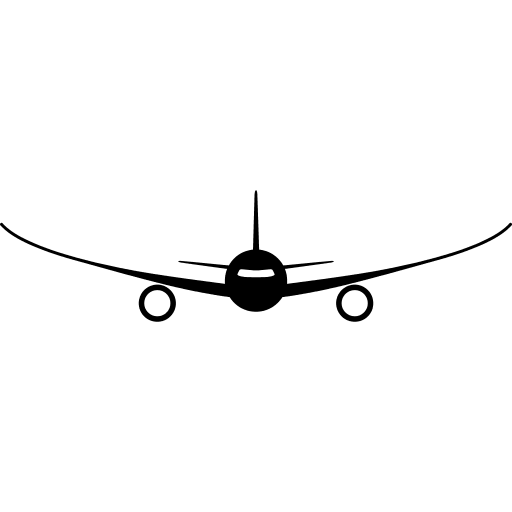 6
LANCEMENT DE LA DEUXIEME PHASE DE CERTIFICATION DE L’AIDH
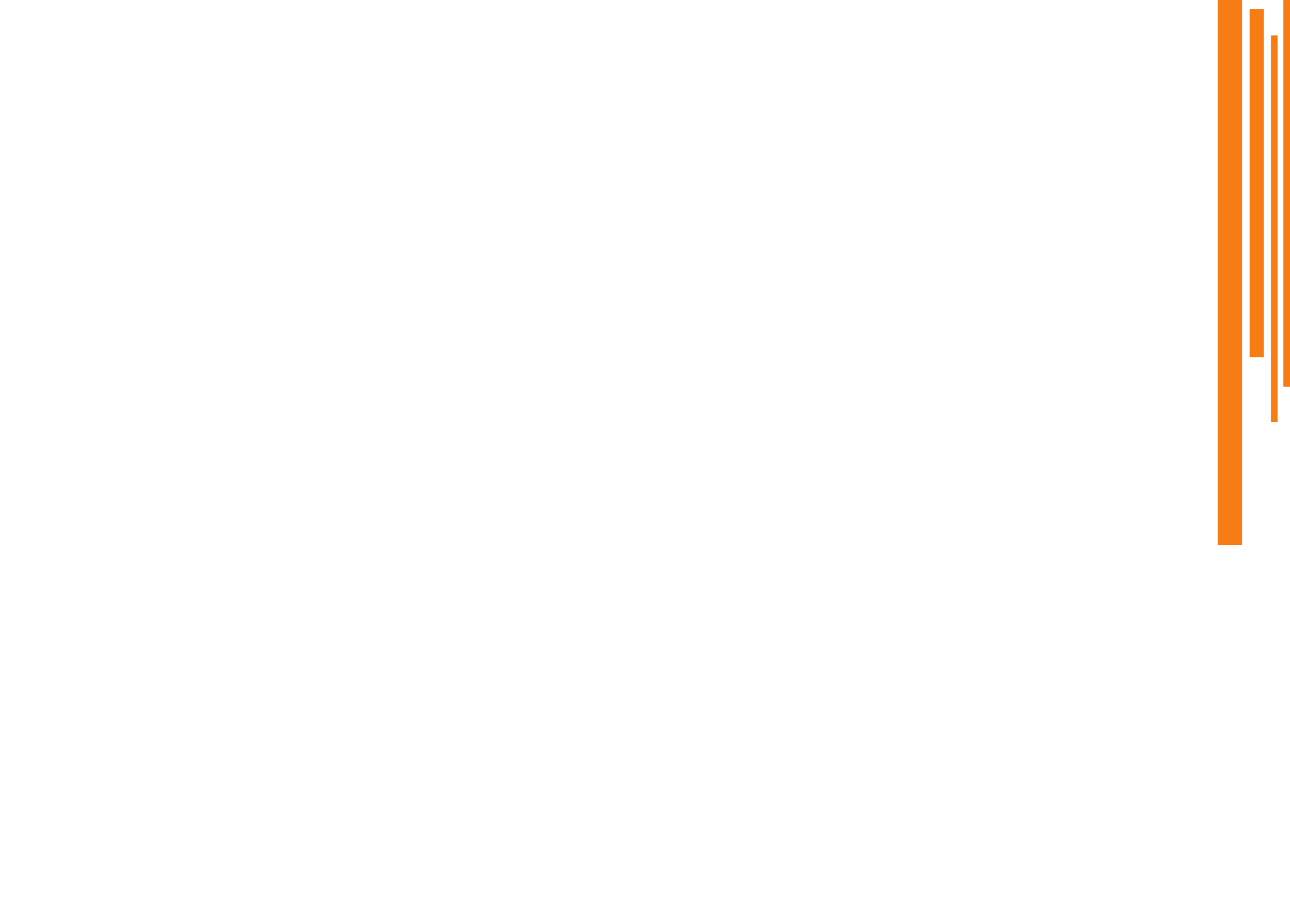 Point 3: PROCESSUS DE LA CERTIFICATION
expression d’intérêt du postulant 
demande formelle de certificat 
évaluation de la demande de certificat
délivrance du certificat d’aérodrome  
publication dans l’AIP du statut de l’aérodrome.
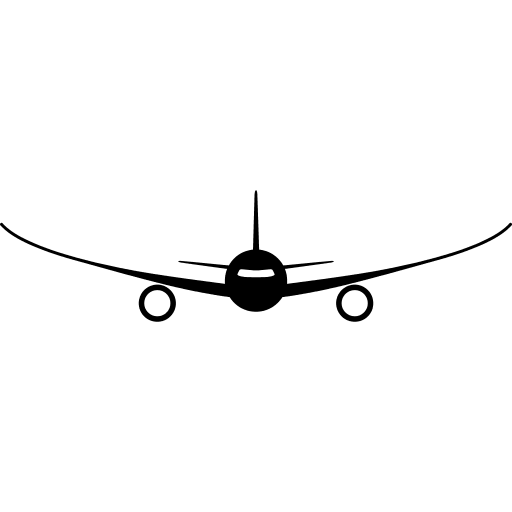 7
LANCEMENT DE LA DEUXIEME PHASE DE CERTIFICATION DE L’AIDH
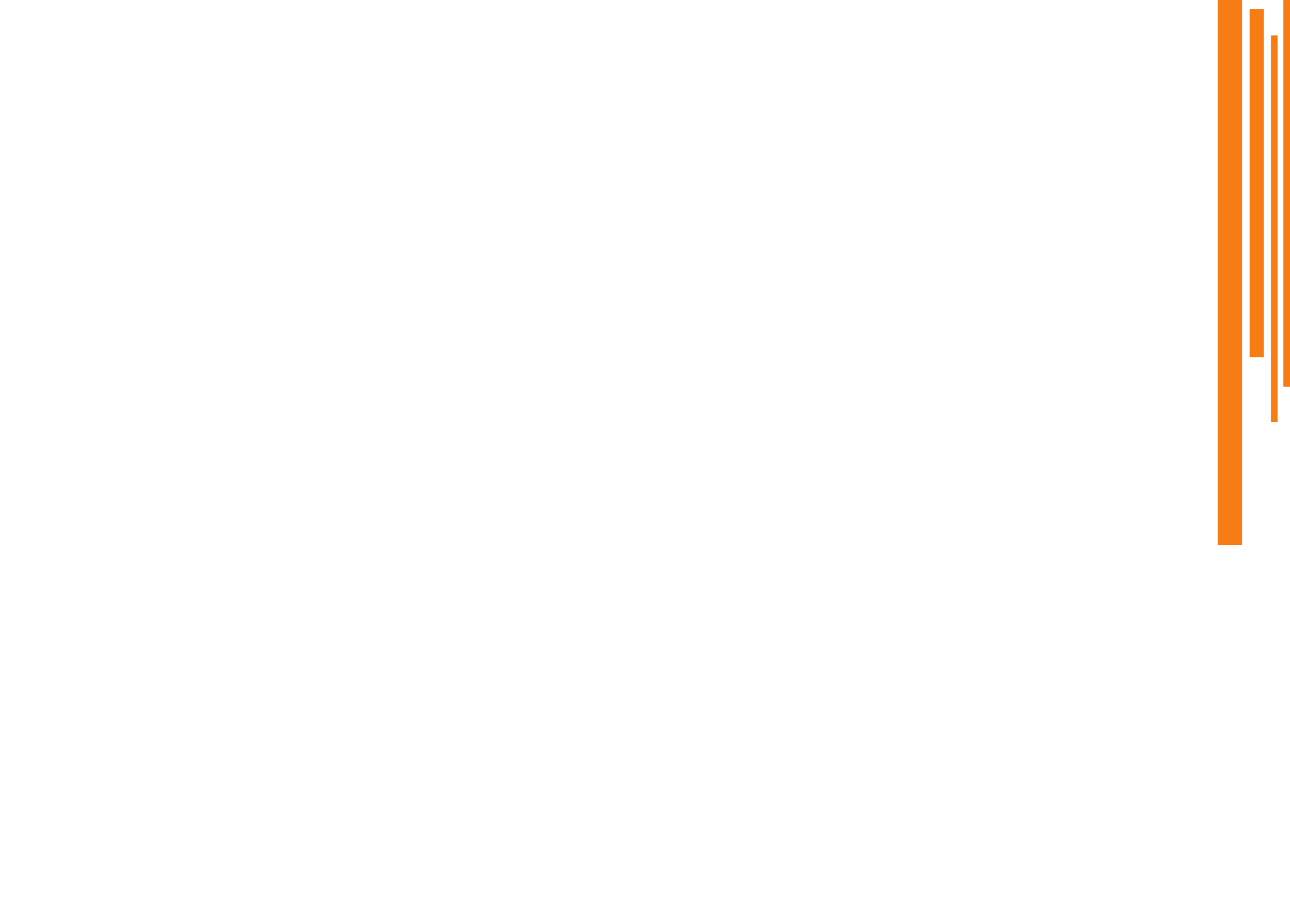 Expression d’intérêt du postulant
Tout postulant doit soumettre à l’ANAC-Niger le formulaire préalable à l’audit de certification de l’aérodrome dument rempli (voir en annexe 3).
L’ ANAC-Niger procède suite à cette expression à l’étude du dossier afin de s’assurer :
qu’il comporte les éléments indispensables à l’évaluation de la demande ;
que le contenu permet l’exploitation de l’aérodrome en toute sécurité. 
l’évaluation portant sur l’exploitation de l’aérodrome prend également en compte :
la proximité de l’aérodrome par rapport à d’autres aérodromes et sites d’atterrissage, y compris les aérodromes militaires ;  
les obstacles et le relief ;
toute nécessité excessive de restrictions opérationnelles ;
l’existence de restrictions ou d’espace aérien contrôlé ainsi que l’existence de procédures aux instruments.
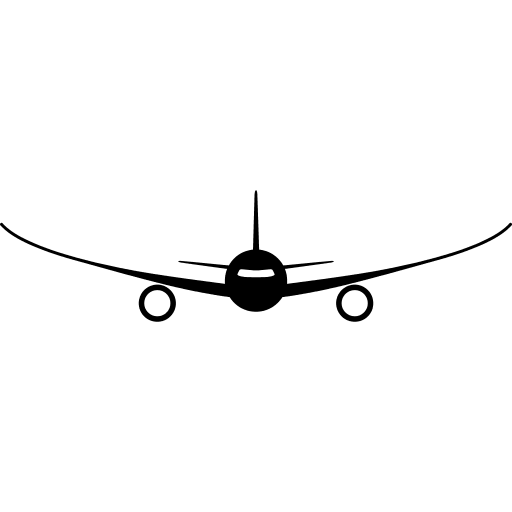 8
LANCEMENT DE LA DEUXIEME PHASE DE CERTIFICATION DE L’AIDH
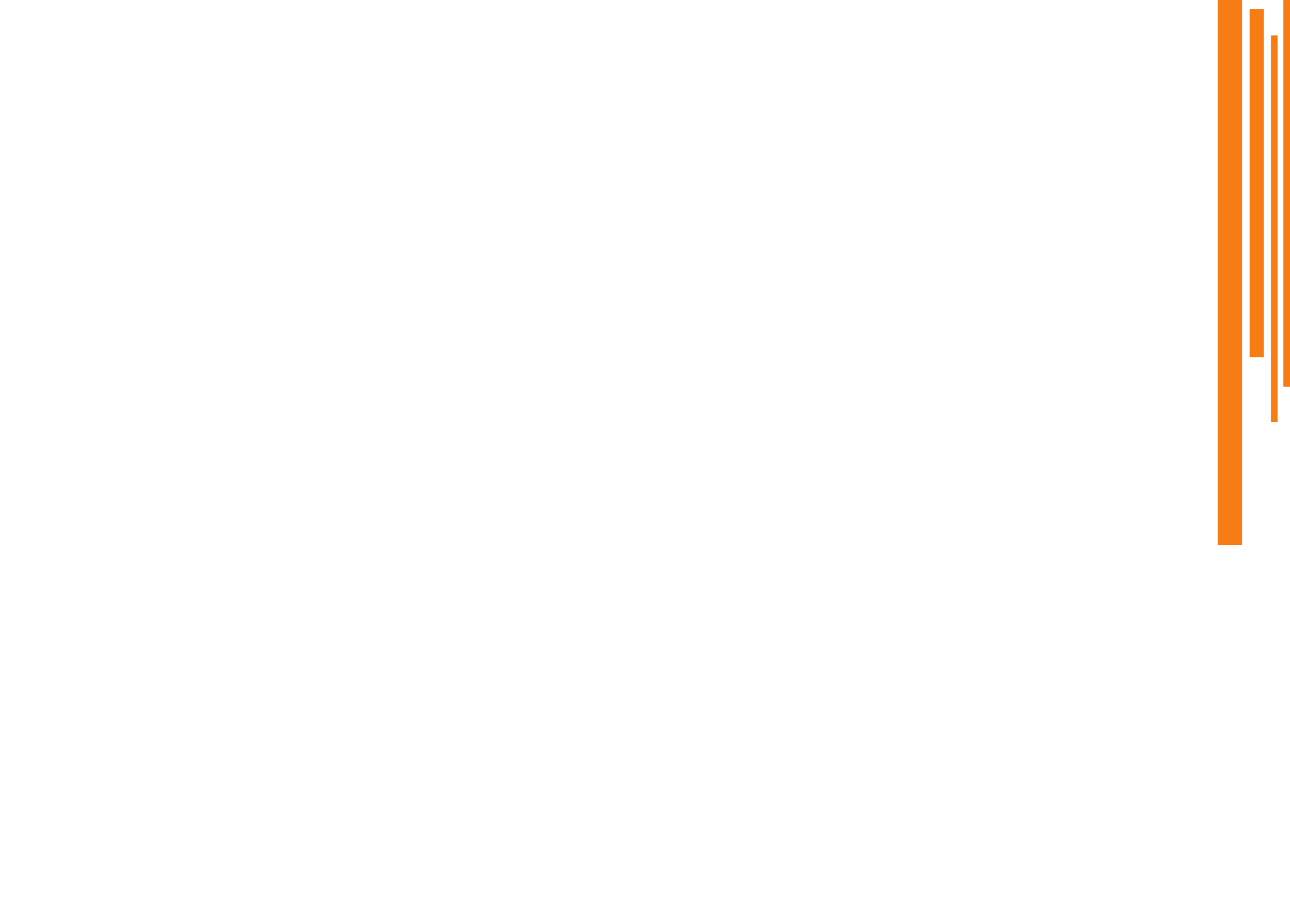 Expression d’intérêt du postulant (suite)
Si le résultat de cette évaluation est négatif, il ne sera pas nécessaire de poursuivre le processus. Le postulant en sera avisé par courrier dans un délai de trente (30) jours après avoir pris la décision. L’ANAC-Niger classera une copie du formulaire.
Si le résultat de l’évaluation est positif, l’ANAC-Niger avise par écrit  le postulant l’invitant à soumettre une demande formelle de certificat d’aérodrome. En plus de cette réponse, L’ANAC-Niger fournit au postulant :
le formulaire de demande de certificat prescrit (voir annexe 5);
un exemplaire du processus de la certification des aérodromes (annexes comprises) ;
toutes publications, procédures et circulaires émis applicables aux aérodromes ;
des informations relatives aux coûts de la certification et aux modalités de payement.
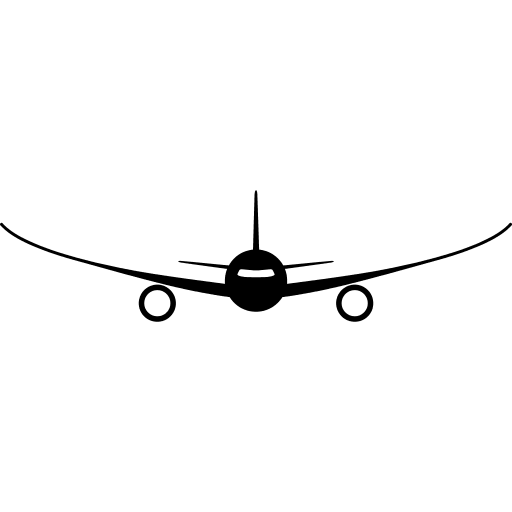 9
LANCEMENT DE LA DEUXIEME PHASE DE CERTIFICATION DE L’AIDH
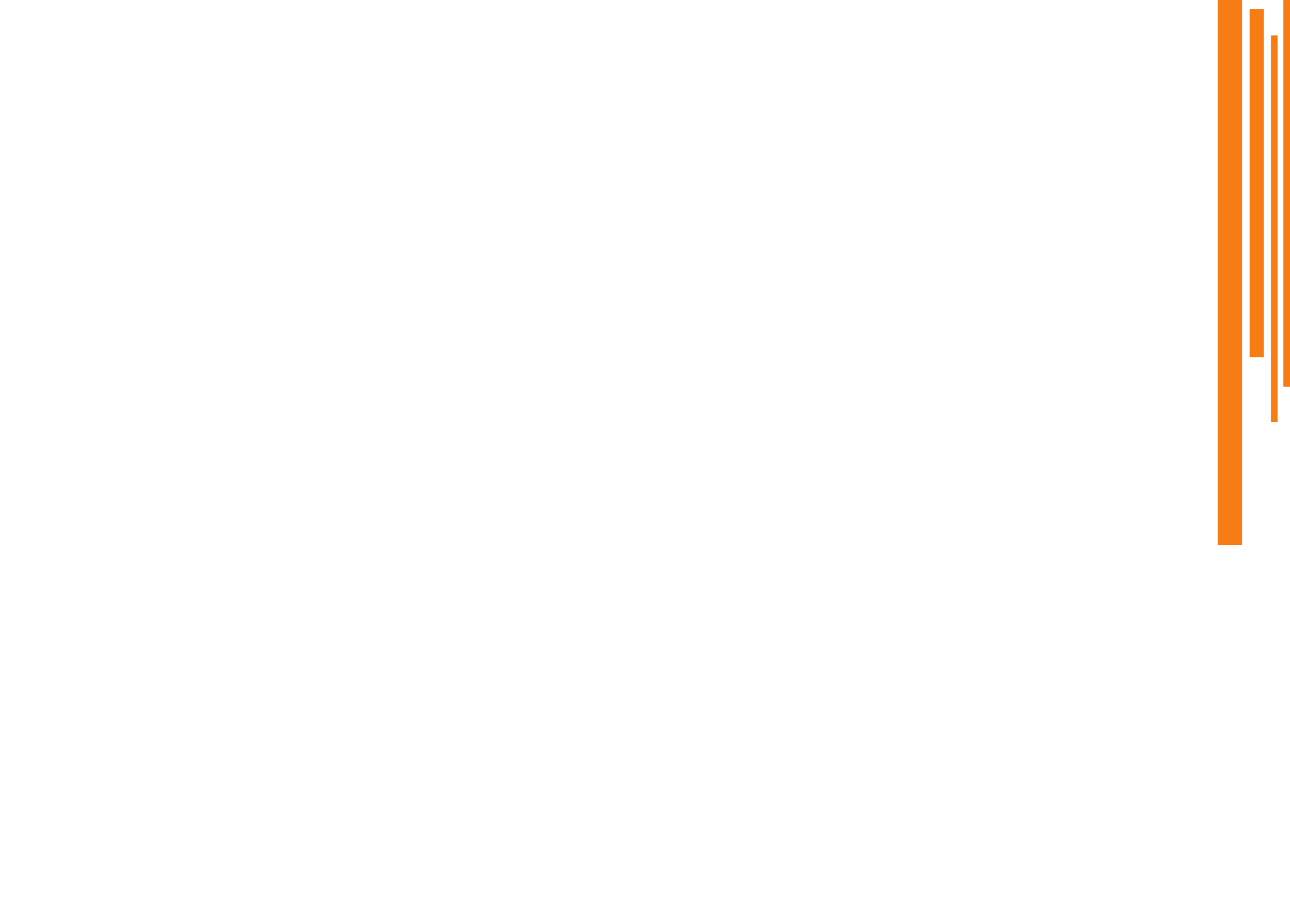 II.	 Demande formelle de certificat
Tout postulant doit soumettre à l’approbation de l’ANAC-Niger une demande formelle composée :
d’un formulaire de demande de certificat d’aérodrome dûment rempli (voir annexe 5) ;
de deux exemplaires du manuel d’aérodrome;
de la preuve de payement des frais de certification (chèque ou virement bancaire).
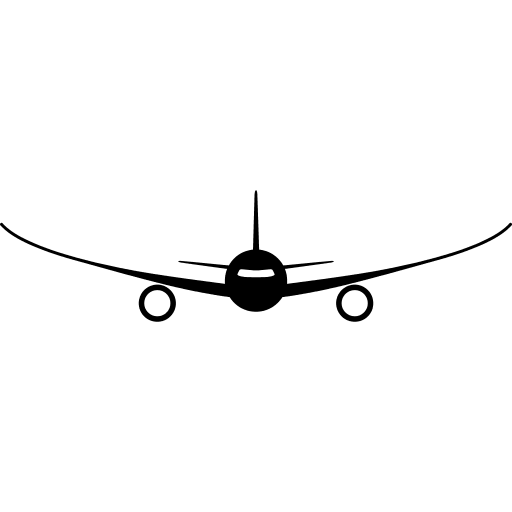 10
LANCEMENT DE LA DEUXIEME PHASE DE CERTIFICATION DE L’AIDH
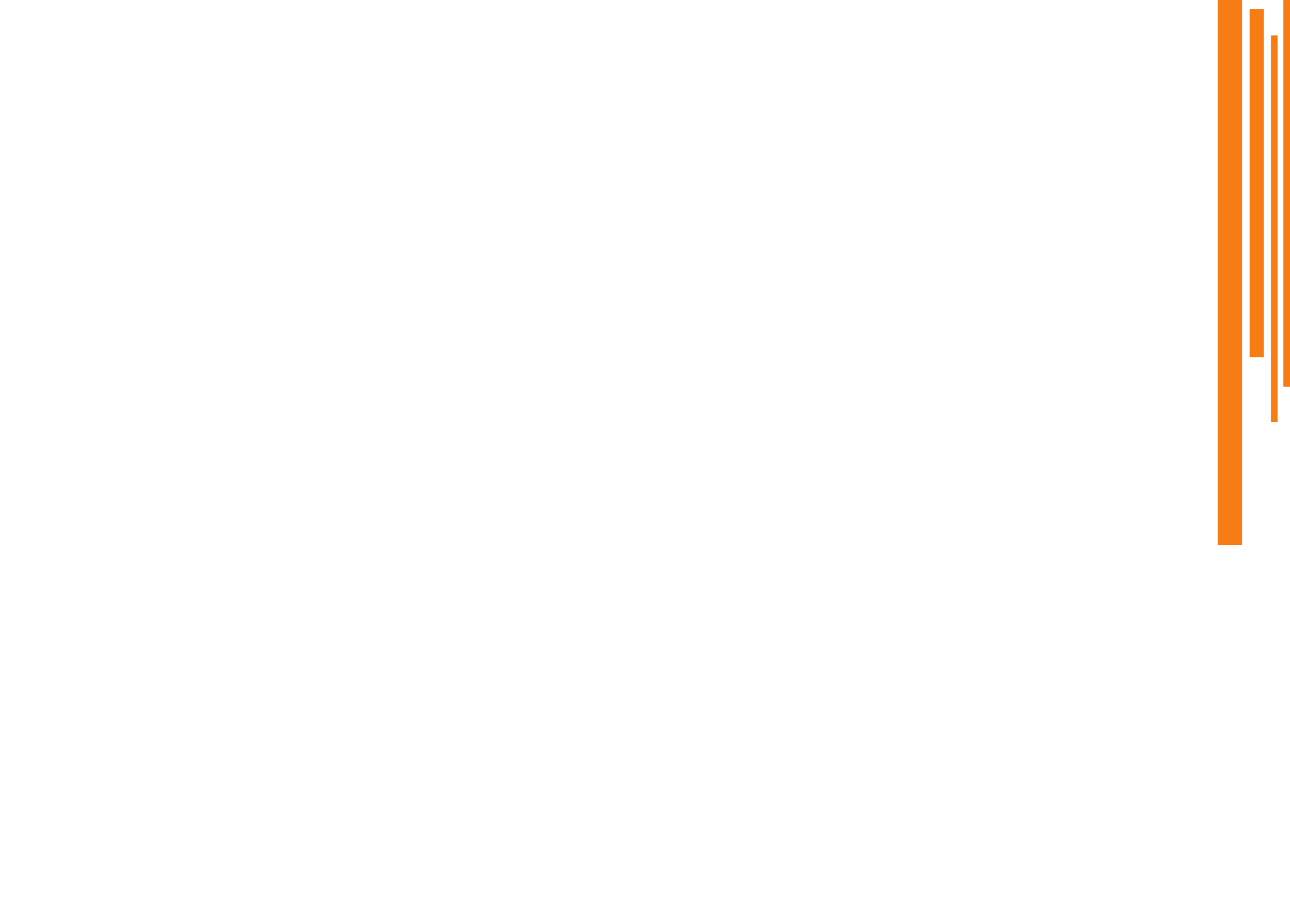 III.	   Evaluation de la demande de certificat
III.1	POINTS A COUVRIR 
La conformité de l'aérodrome est évaluée par : 
des inspections techniques de l'infrastructure de l'aérodrome et de son équipement, en rapport avec les besoins associés aux opérations envisagées; 
l'examen du manuel d'aérodrome et des documents à l'appui et l'acceptation de ses parties pertinentes relatives à la sécurité ; 
la vérification sur site des procédures de l'exploitant d'aérodrome, de son organisation et de son SGS, sur la base du contenu du manuel d'aérodrome.
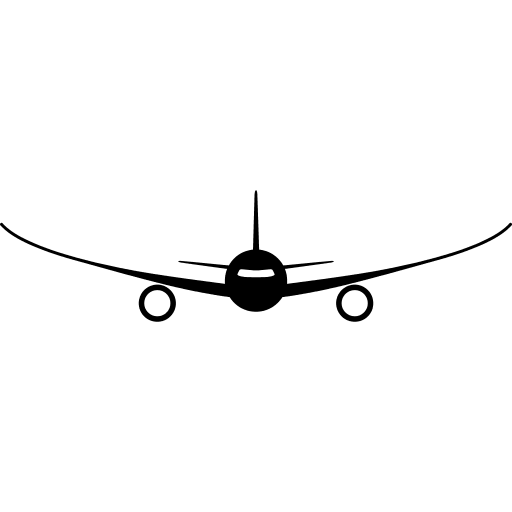 11
LANCEMENT DE LA DEUXIEME PHASE DE CERTIFICATION DE L’AIDH
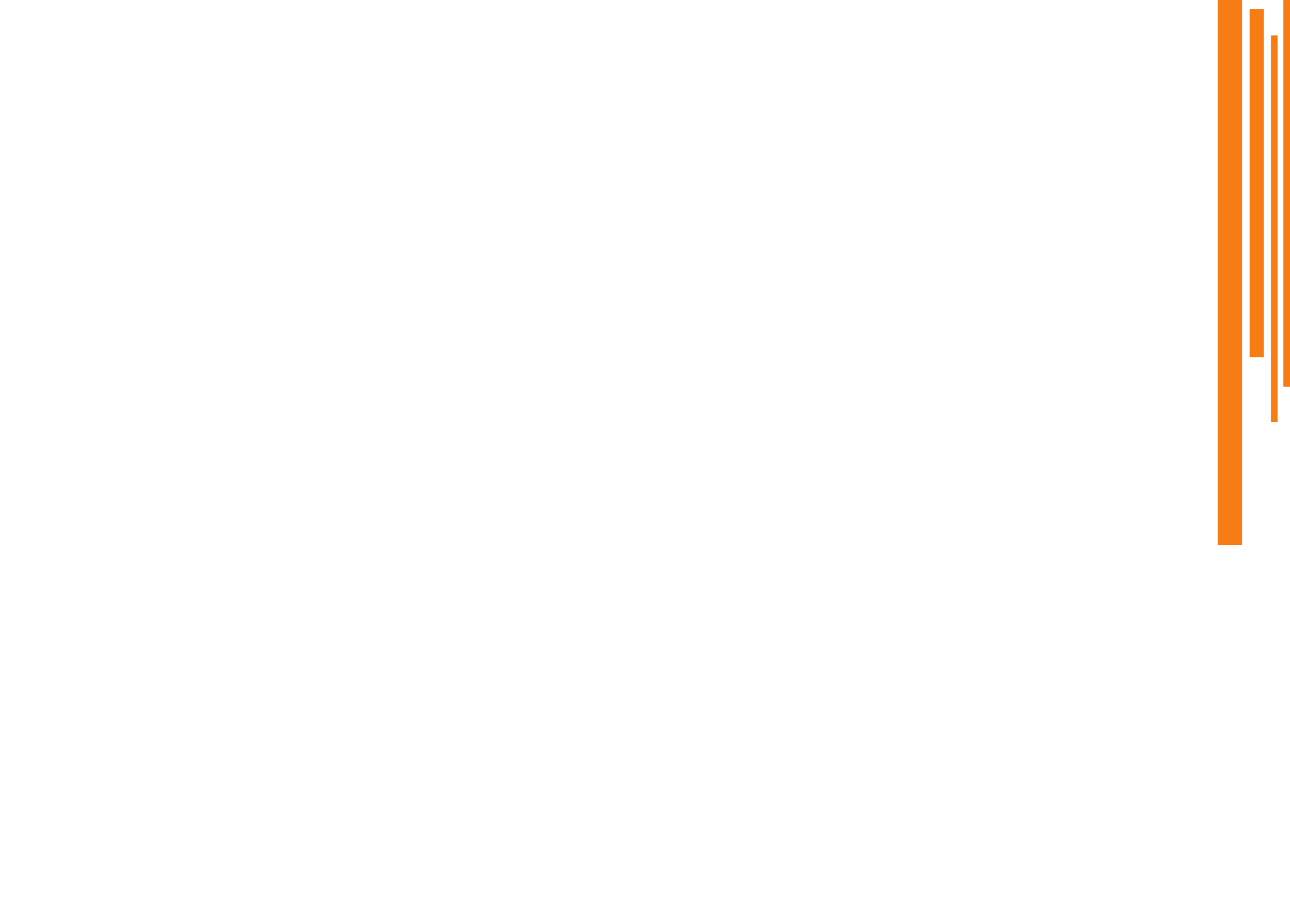 III.	   Evaluation de la demande de certificat (suite)
III.2	INSPECTIONS TECHNIQUES D'AERODROME 
 Les inspections techniques d'aérodrome doivent comprendre, au minimum :
une inspection de l'infrastructure, des surfaces de limitation d'obstacles (OLS), des aides visuelles et non-visuelles et de l'équipement d'aérodrome à l'usage des avions ;
une inspection des services SLI ;
une inspection de la gestion faunique.
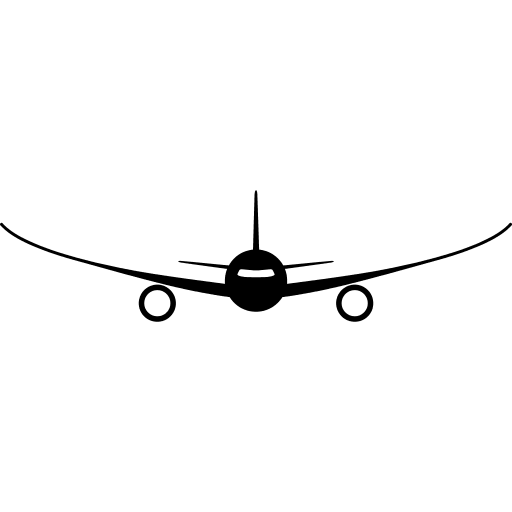 12
LANCEMENT DE LA DEUXIEME PHASE DE CERTIFICATION DE L’AIDH
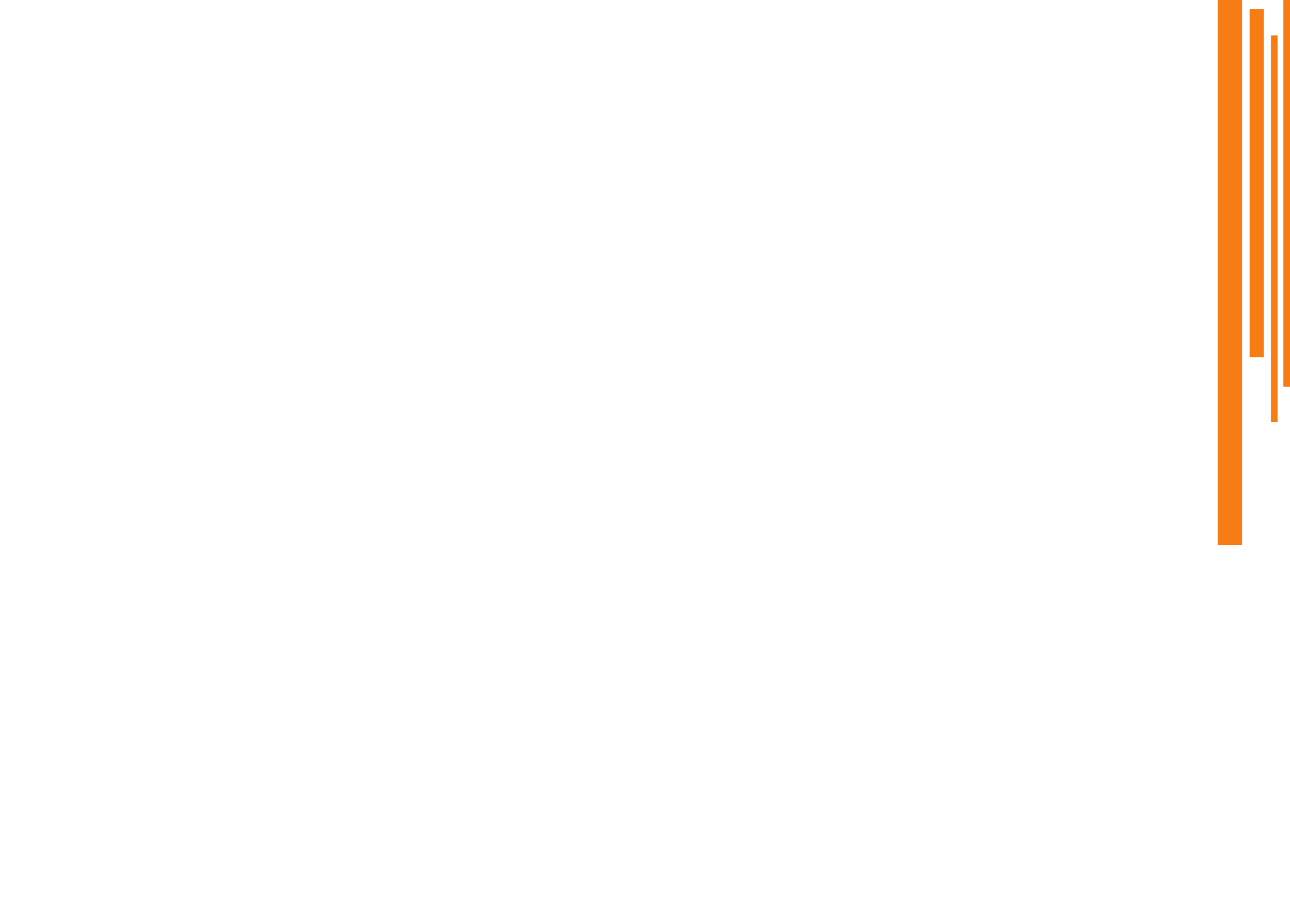 III.	   Evaluation de la demande de certificat (suite)
III.3	APPROBATION/ACCEPTATION DU MANUEL D'AERODROME 
Avant la vérification sur site de l'aérodrome (y compris les procédures et le SGS), le manuel d'aérodrome est examiné par l’ANAC-Niger .
Avant l'approbation/acceptation du manuel d'aérodrome, l’ANAC-Niger doit vérifier que :
l'exploitant a soumis une demande ;
le manuel d'aérodrome soumis par l'exploitant d'aérodrome contient tous les renseignements requis ;
toutes les procédures relatives à la certification de l'aérodrome qui doivent être évaluées par l'équipe de vérification sur site figurent dans le manuel d'aérodrome .
Lorsque le manuel d'aérodrome est accepté, l’ANAC-Niger en informe officiellement l'exploitant d'aérodrome
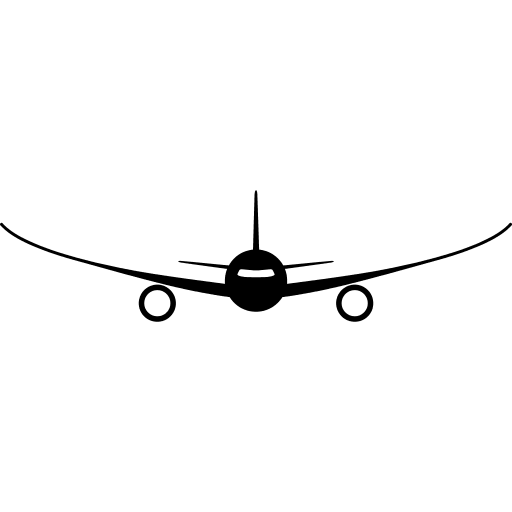 13
LANCEMENT DE LA DEUXIEME PHASE DE CERTIFICATION DE L’AIDH
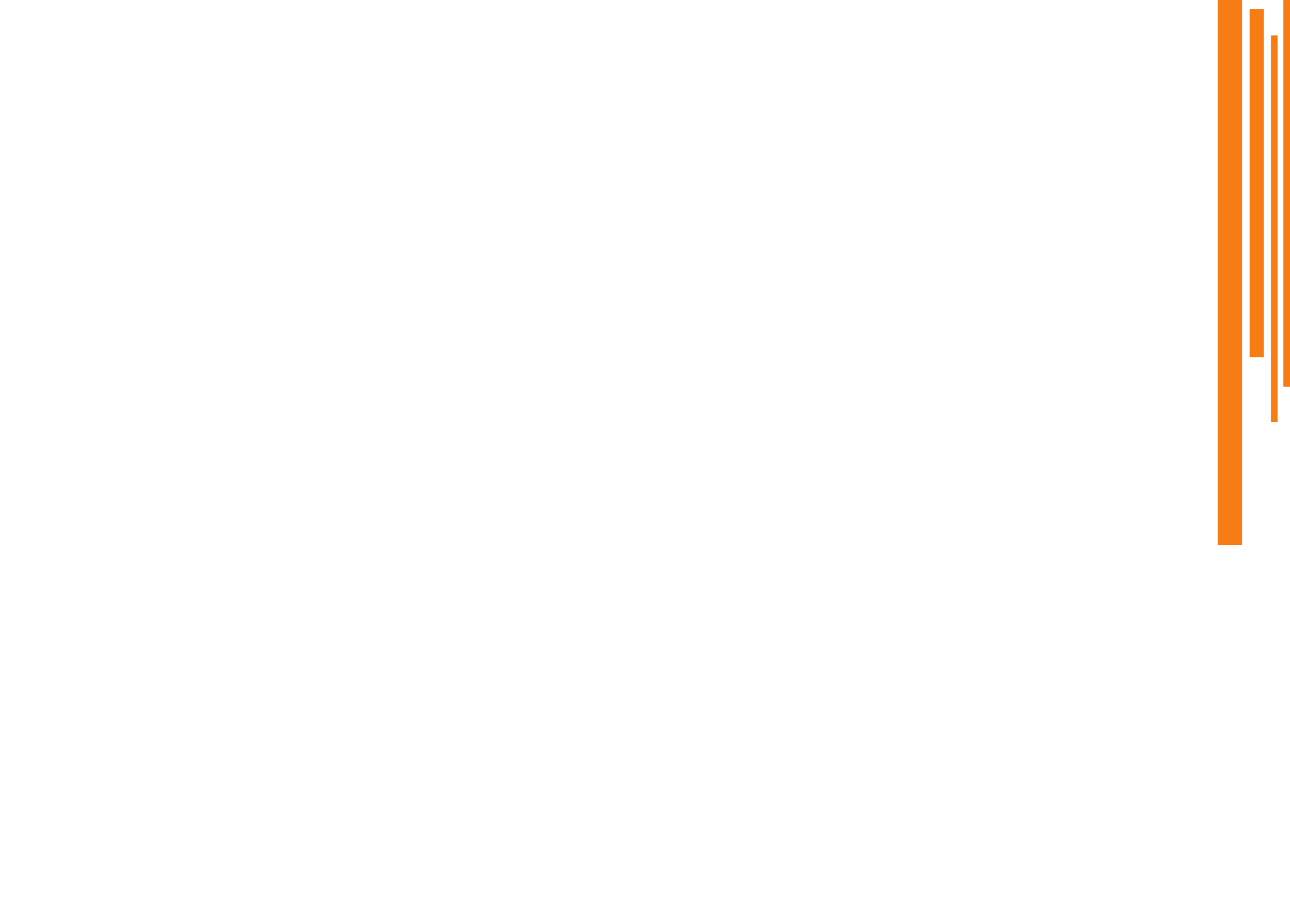 III.	   Evaluation de la demande de certificat (suite)
III.3	APPROBATION/ACCEPTATION DU MANUEL D'AERODROME (suite)
L'exploitant d'aérodrome doit informer l’ANAC-Niger de tout changement apporté au manuel d'aérodrome approuvé/accepté entre le moment de la demande de certificat et la fin de la vérification sur site. 
III.4	VERIFICATION SUR SITE 
La vérification sur site confirme que l'exploitation technique de l'aérodrome est  effectuée en conformité avec la règlementation  et avec les procédures décrites dans le manuel .
Lorsque des inspections techniques ont été effectuées précédemment par l’ANAC-Niger, la vérification sur site tient compte des résultats des inspections techniques antérieures ainsi que des mesures correctrices, le cas échéant .
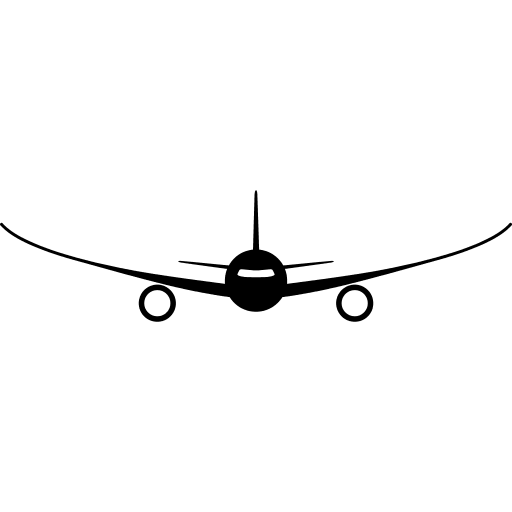 14
LANCEMENT DE LA DEUXIEME PHASE DE CERTIFICATION DE L’AIDH
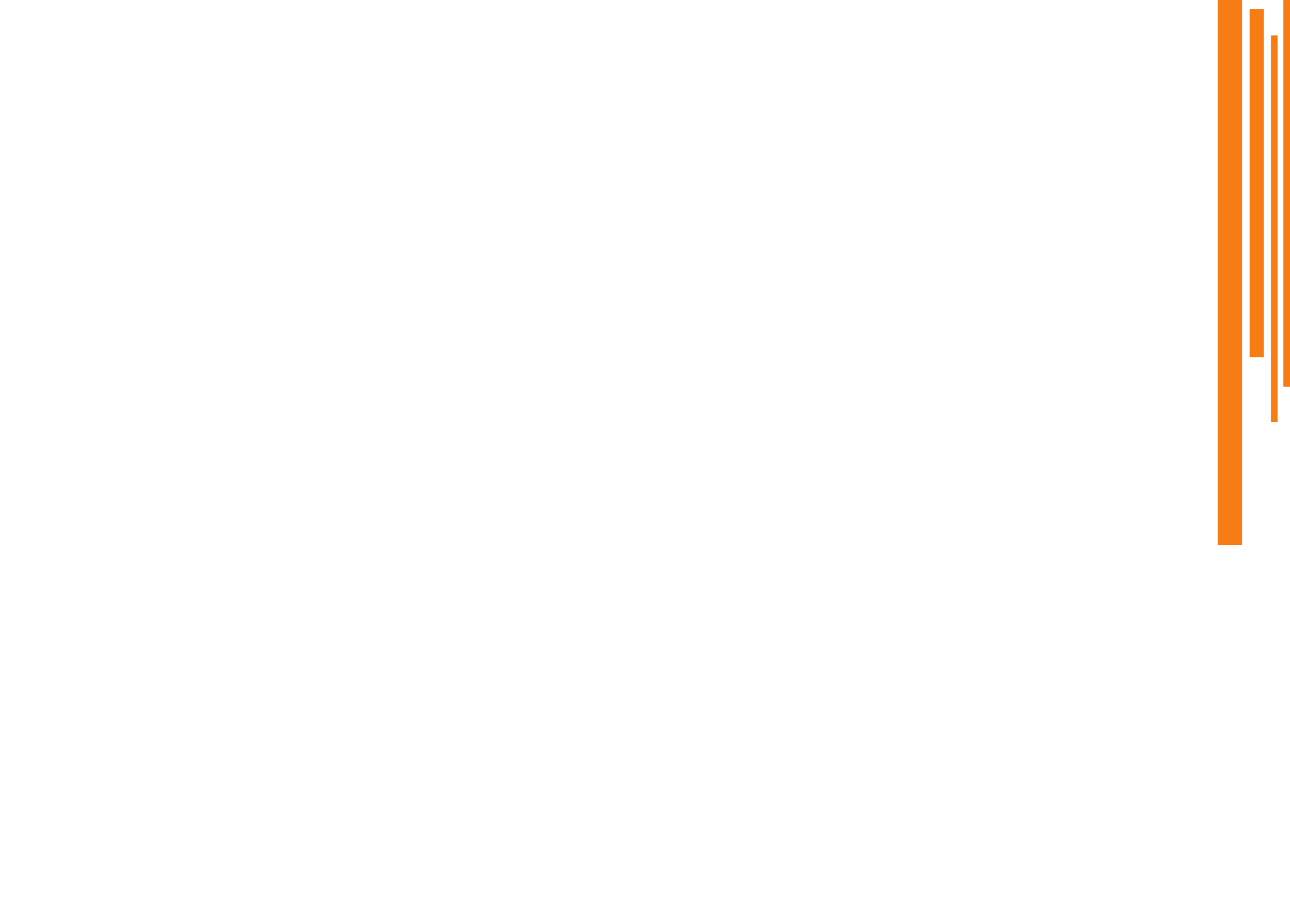 III.	   Evaluation de la demande de certificat
III.4	VERIFICATION SUR SITE (SUITE)
Si l'exploitant d'aérodrome n'est pas directement responsable pour certaines des activités sur lesquelles porte la certification, la vérification sur site s’assure de l'existence d'une coordination appropriée entre l'exploitant d'aérodrome et les autres parties prenantes .
À la fin d'une vérification sur site, une liste préliminaire de constatations est remise à l'exploitant d'aérodrome .
Un compte rendu de vérification sur site est envoyé aussi à l'exploitant d'aérodrome après la classification des constatations par l’ANAC-Niger .
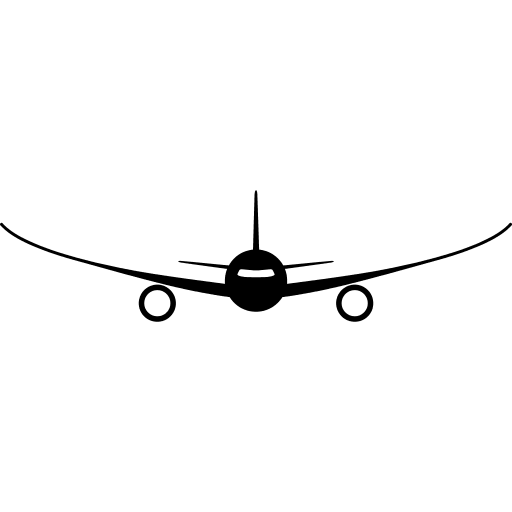 16
LANCEMENT DE LA DEUXIEME PHASE DE CERTIFICATION DE L’AIDH
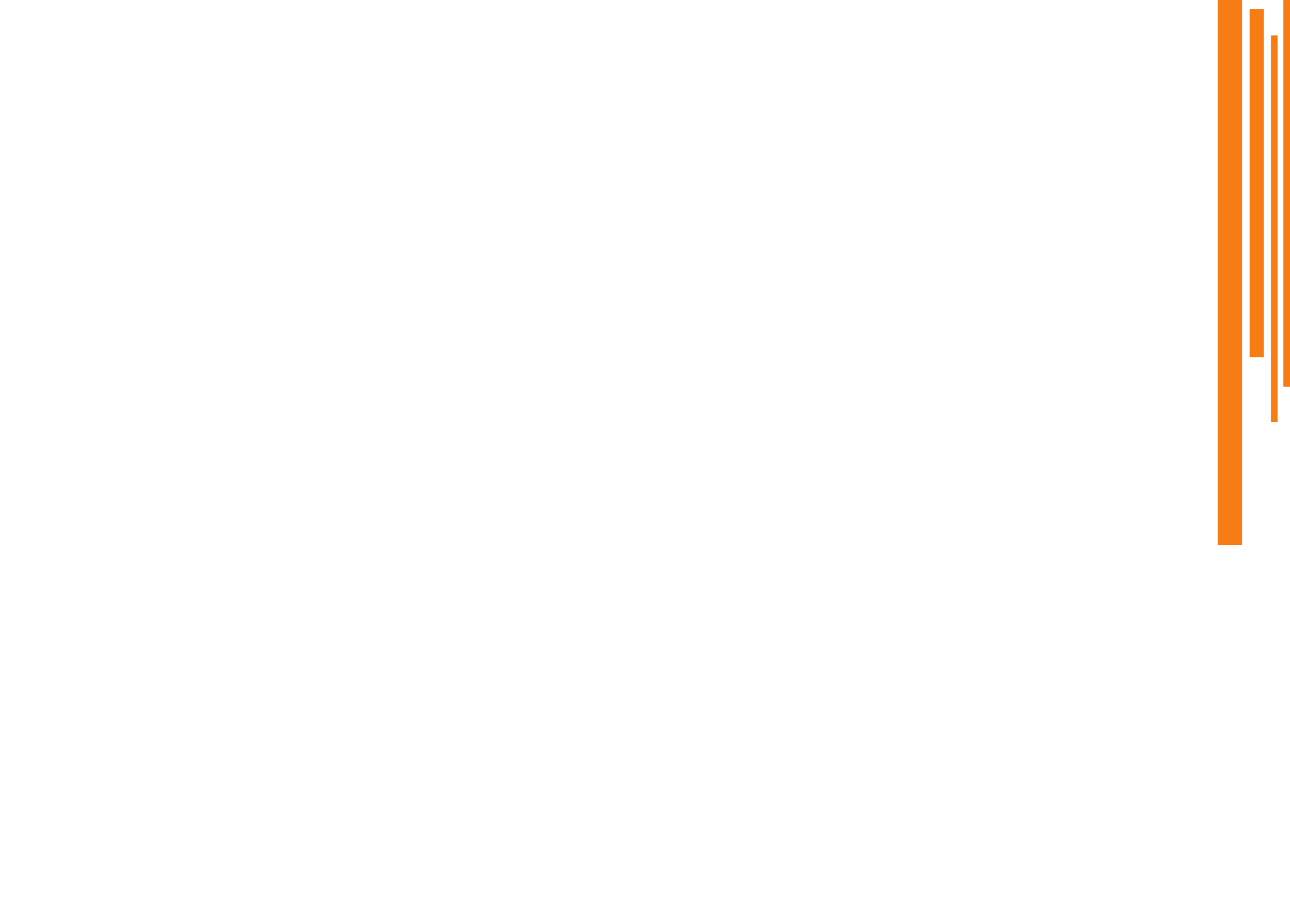 III.	   Evaluation de la demande de certificat (suite)
III.5	ANALYSE DES CONSTATATIONS ET SURVEILLANCE DES 	PLANS D'ACTION CORRECTRICE CONNEXES 
En cas de problèmes constatés, l’ANAC-Niger doit exiger que l'exploitant élabore un plan d'action correctrice proposant des actions pour les éliminer ou les atténuer, avec des échéances pour chacune des corrections qui suivront. 
L’ANAC-Niger peut imposer à l'exploitant d'aérodrome des mesures appropriées immédiates, si nécessaire, jusqu'à ce que des mesures aient été prises pour éliminer ou atténuer les problèmes constatés.
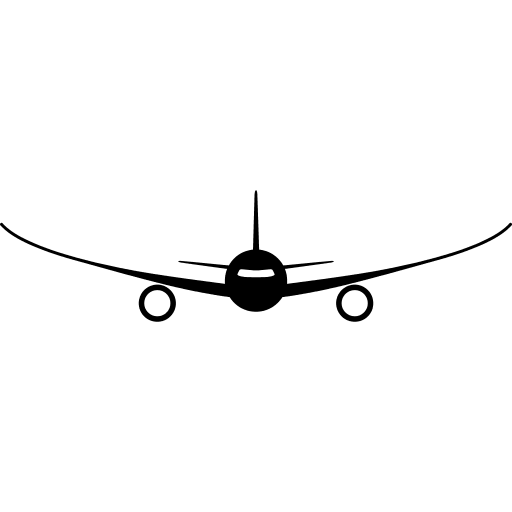 17
LANCEMENT DE LA DEUXIEME PHASE DE CERTIFICATION DE L’AIDH
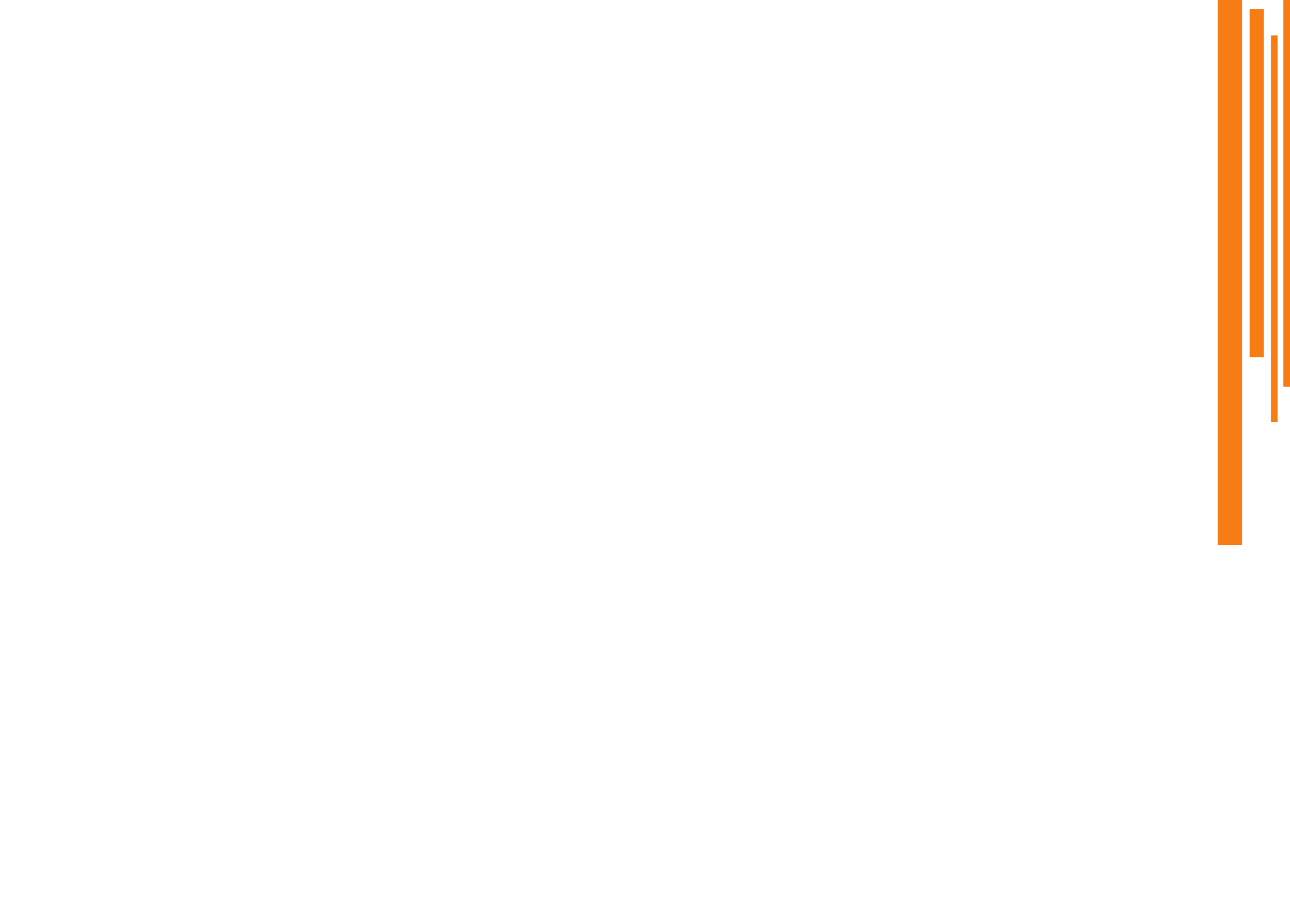 IV.  	 Délivrance du certificat  d’aérodrome
IV.1	 Si aucun problème n'est signalé ou une fois que les plans d'action correctrice ont été acceptés et qu'il a été convenu de mesures d'atténuation, l’ANAC-Niger délivre le certificat d'aérodrome au postulant. Un appendice décrivant les conditions essentielles existant à l'aérodrome peut être joint au certificat ; ceci peut inclure les points suivants :
code de référence d'aérodrome ; 
type d'avion critique ;
conditions opérationnelles pour l'accueil des avions critiques pour lesquels l'installation est prévue ; 
Niveau de protection SLI ; 
restrictions opérationnelles à l'aérodrome ; 
écarts autorisés par rapport à la compatibilité de l'aérodrome, conditions/restrictions opérationnelles dont ils sont assortis et leur validité .
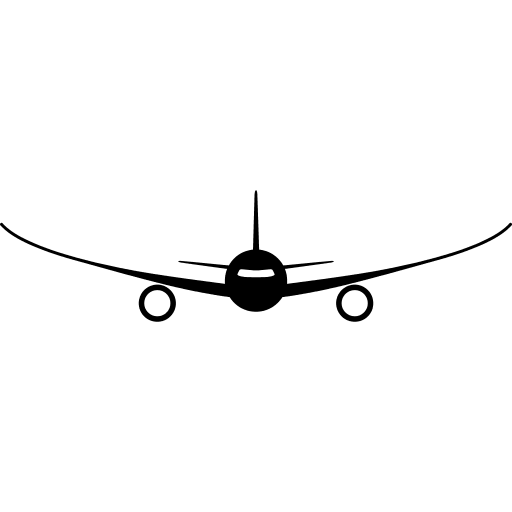 18
LANCEMENT DE LA DEUXIEME PHASE DE CERTIFICATION DE L’AIDH
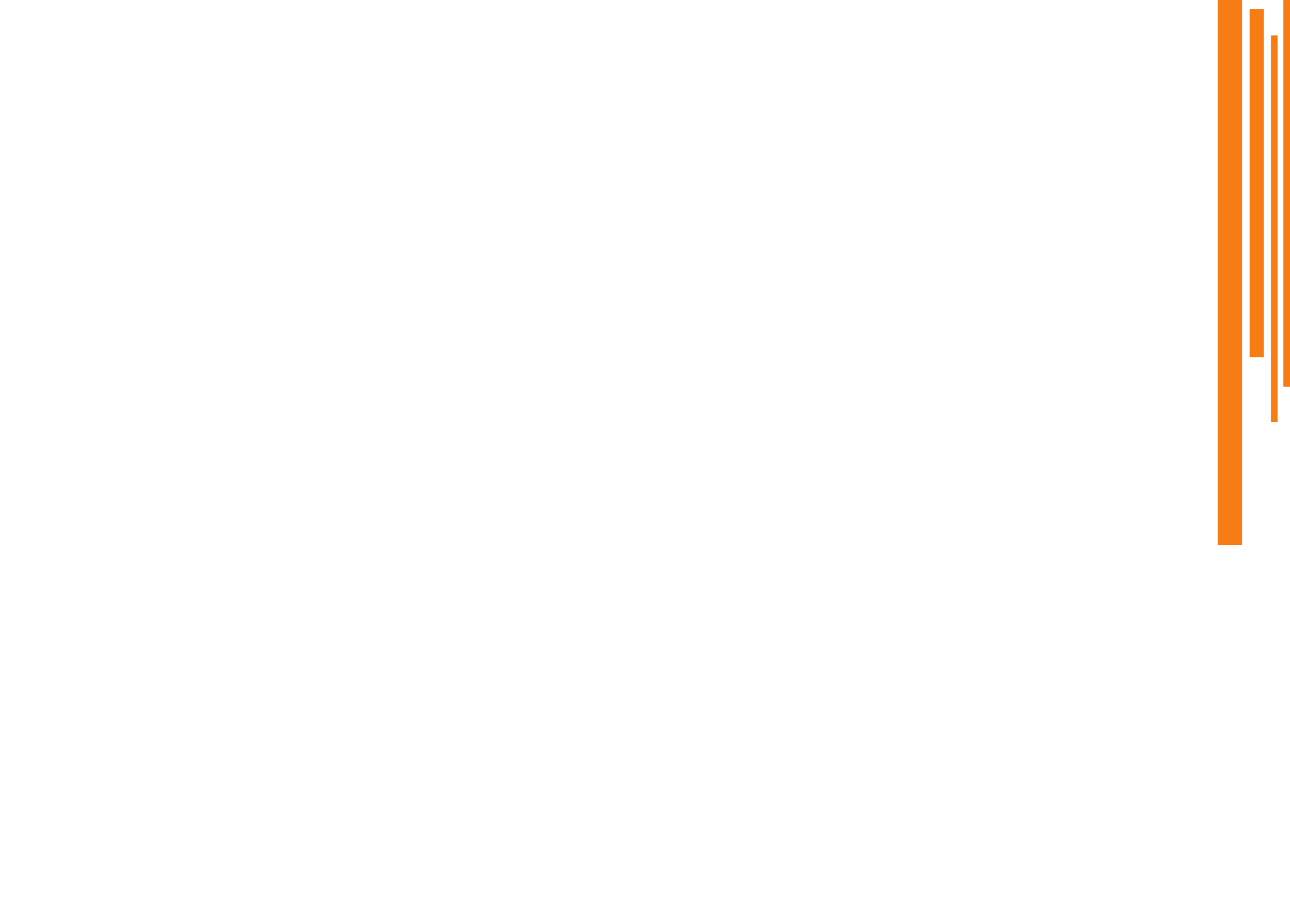 IV.  	 Délivrance du certificat  d’aérodrome (suite)
IV.2   L’ANAC-Niger peut accepter un écart sur la base d'une évaluation de la sécurité 
IV.3   Tant que les conditions de délivrance sont maintenues le certificat reste valable 
IV.4  Pendant la période de validité du certificat, l’ANAC-Niger surveille la mise en œuvre en temps voulu des plans d'action correctrice dans le cadre de la supervision continue 
Validité du certificat d’aérodrome 
La durée de validité du certificat est de 3 ans. L’ANAC-Niger peut le suspendre, le révoquer ou l’annuler si le postulant, au cours de la période de validité, ne maintient pas un niveau acceptable et constant de sécurité.
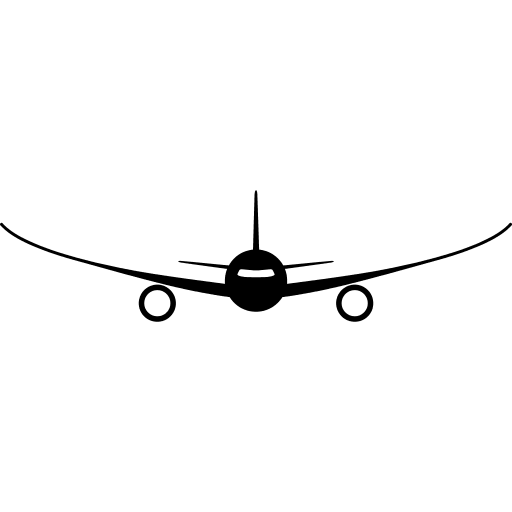 19
LANCEMENT DE LA DEUXIEME PHASE DE CERTIFICATION DE L’AIDH
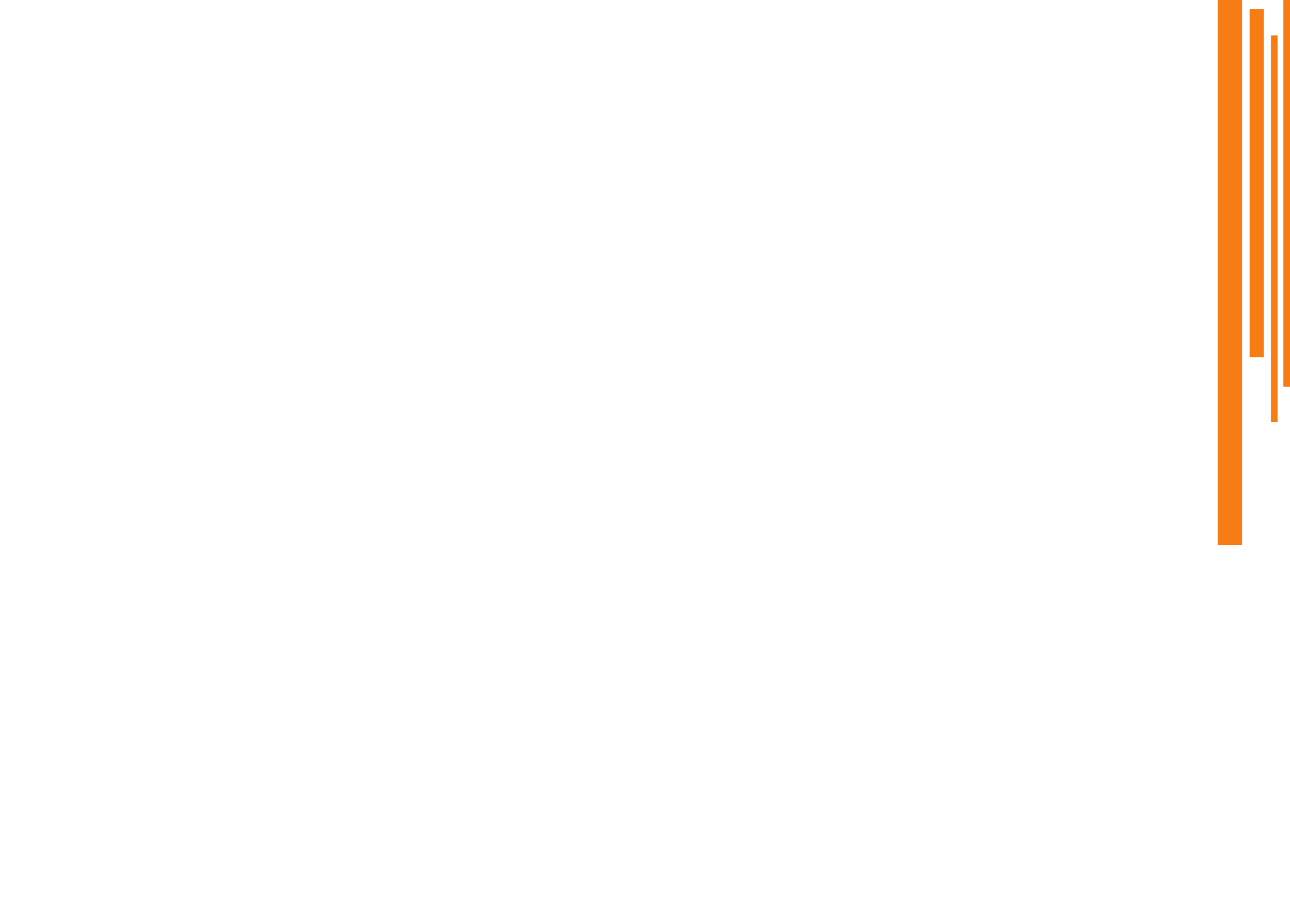 IV.  	 Délivrance du certificat  d’aérodrome (suite)
Exemptions 
L’ANAC-Niger peut exempter par écrit un exploitant d’aérodrome de se conformer à certaines dispositions du  RT AGA 1.
Le postulant doit envoyer une demande écrite à l’ANAC-Niger au moins trois (3) mois avant la prise d’effet de l’exemption. La lettre doit décrire :
la norme concernée par l’exemption demandée ;
les raisons de cette demande d’exemption ;
une étude de sécurité précisant les actions prises pour maintenir un niveau acceptable de sécurité en cas d’exemption à cette norme. 
L’ANAC-Niger procède à l’analyse appropriée des études de sécurité soumises afin de déterminer la suite à donner à cette demande.
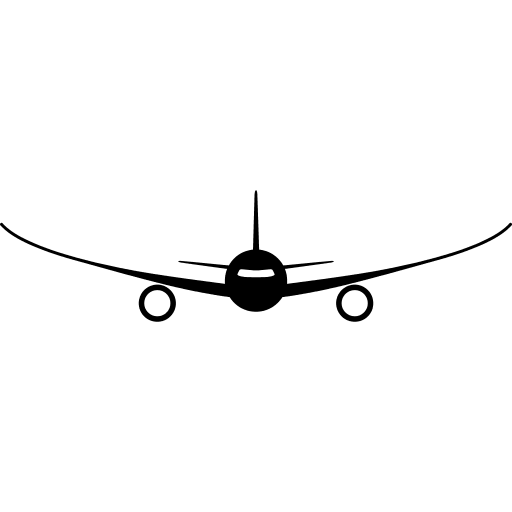 20
LANCEMENT DE LA DEUXIEME PHASE DE CERTIFICATION DE L’AIDH
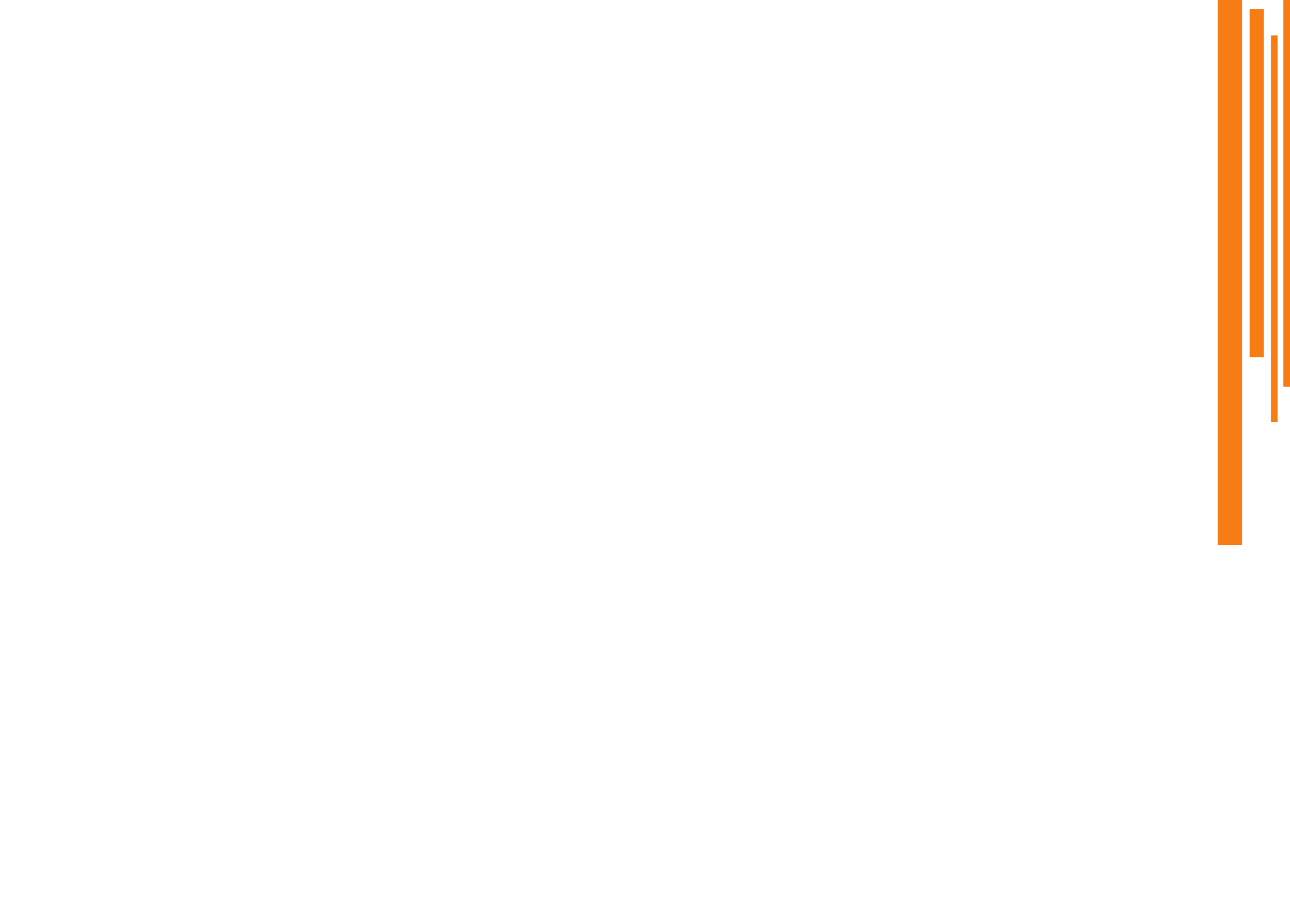 IV.   Délivrance du certificat  d’aérodrome (suite)
Exemptions (suite)
Si la demande n’est pas recevable, l’ANAC-Niger adresse une lettre au postulant dans les 30 jours suivant la prise de décision. Cette lettre doit évoquer les raisons du refus.
Si la demande est acceptée, l’original de l’exemption est envoyé par courrier au postulant dans les 30 jours suivant la prise de décision. Une copie de l’exemption est classée dans le dossier de certification de l’aérodrome et une autre est envoyée pour publication dans l’AIP
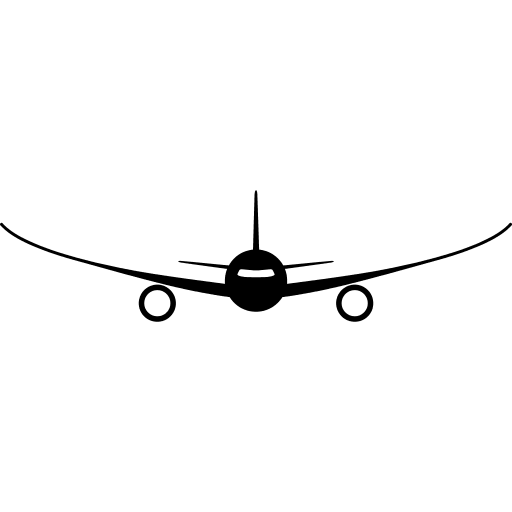 21
LANCEMENT DE LA DEUXIEME PHASE DE CERTIFICATION DE L’AIDH
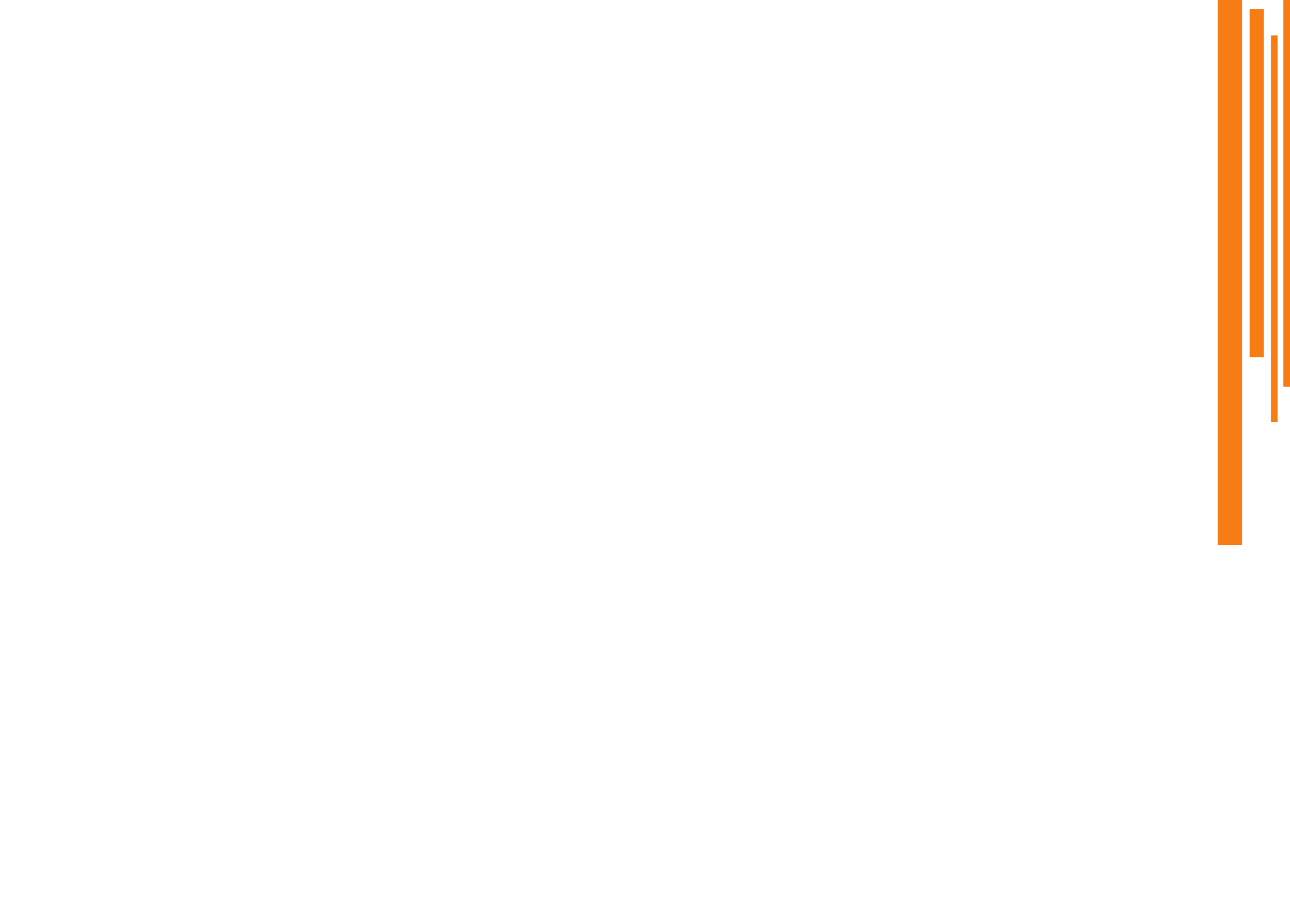 IV.   Délivrance du certificat  d’aérodrome (suite)
Amendement du certificat d’aérodrome 
L’ANAC-Niger peut amender un certificat d’aérodrome si :
une modification intervient dans la propriété ou la gestion de l’aérodrome ;
 une modification intervient dans l’utilisation ou l’exploitation de l’aérodrome ;
 une modification intervient dans les limites de l’aérodrome ;
le titulaire du certificat d’aérodrome demande un amendement.
Le titulaire doit aviser l’ANAC-Niger de toute modification intervenant dans son exploitation ayant un impact sur le statut de l’aérodrome dans un délai maximum de dix (10) jours avant terme.
L’ANAC-Niger après vérification par ses services compétents amende le certificat en conséquence.
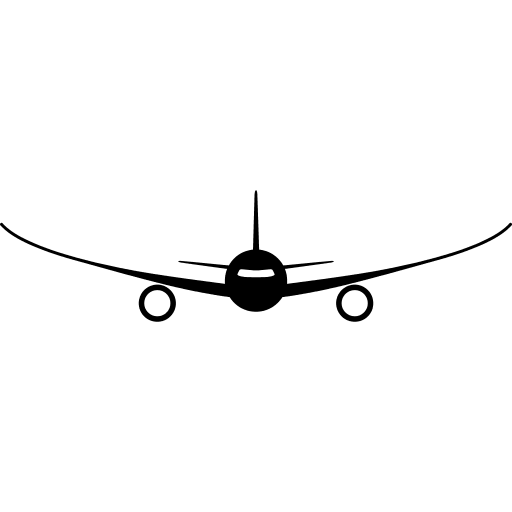 22
LANCEMENT DE LA DEUXIEME PHASE DE CERTIFICATION DE L’AIDH
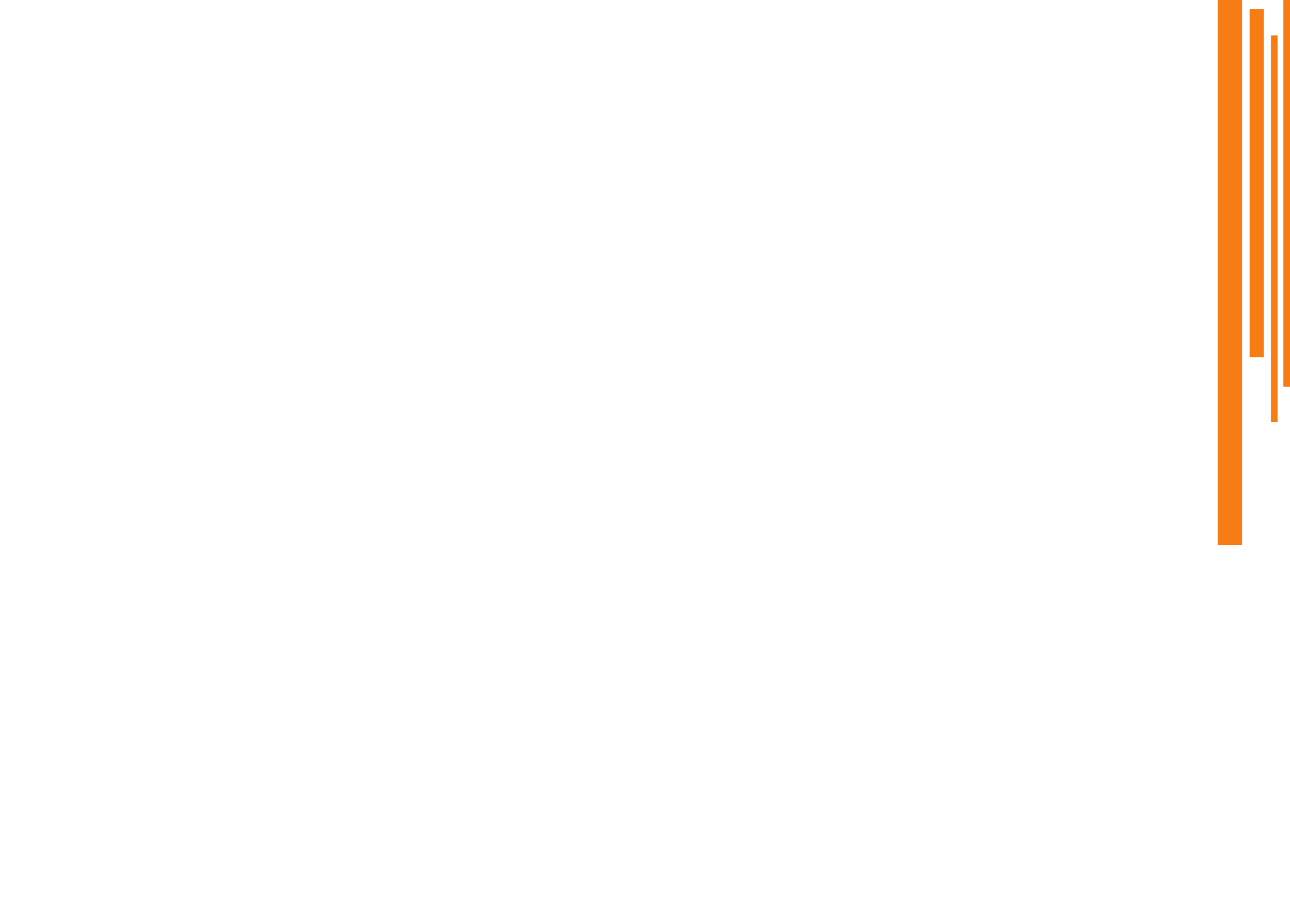 V.    Publication dans l’AIP du statut de l’aérodrome
L’ANAC-Niger doit publier le statut de certification des aérodromes dans la publication d'information aéronautique, en incluant : 
le nom de l'aérodrome et l'indicateur d'emplacement OACI ; 
le nom et l’adresse de l’exploitant ;
la référence du certificat;
la date de délivrance du certificat et la validité du certificat; 
les observations, s'il y a lieu.
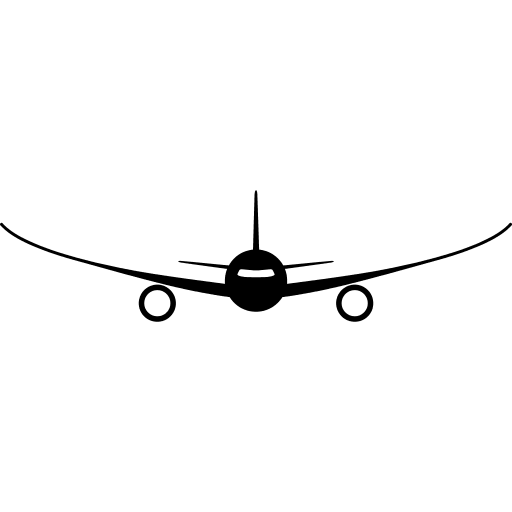 23
LANCEMENT DE LA DEUXIEME PHASE DE CERTIFICATION DE L’AIDH
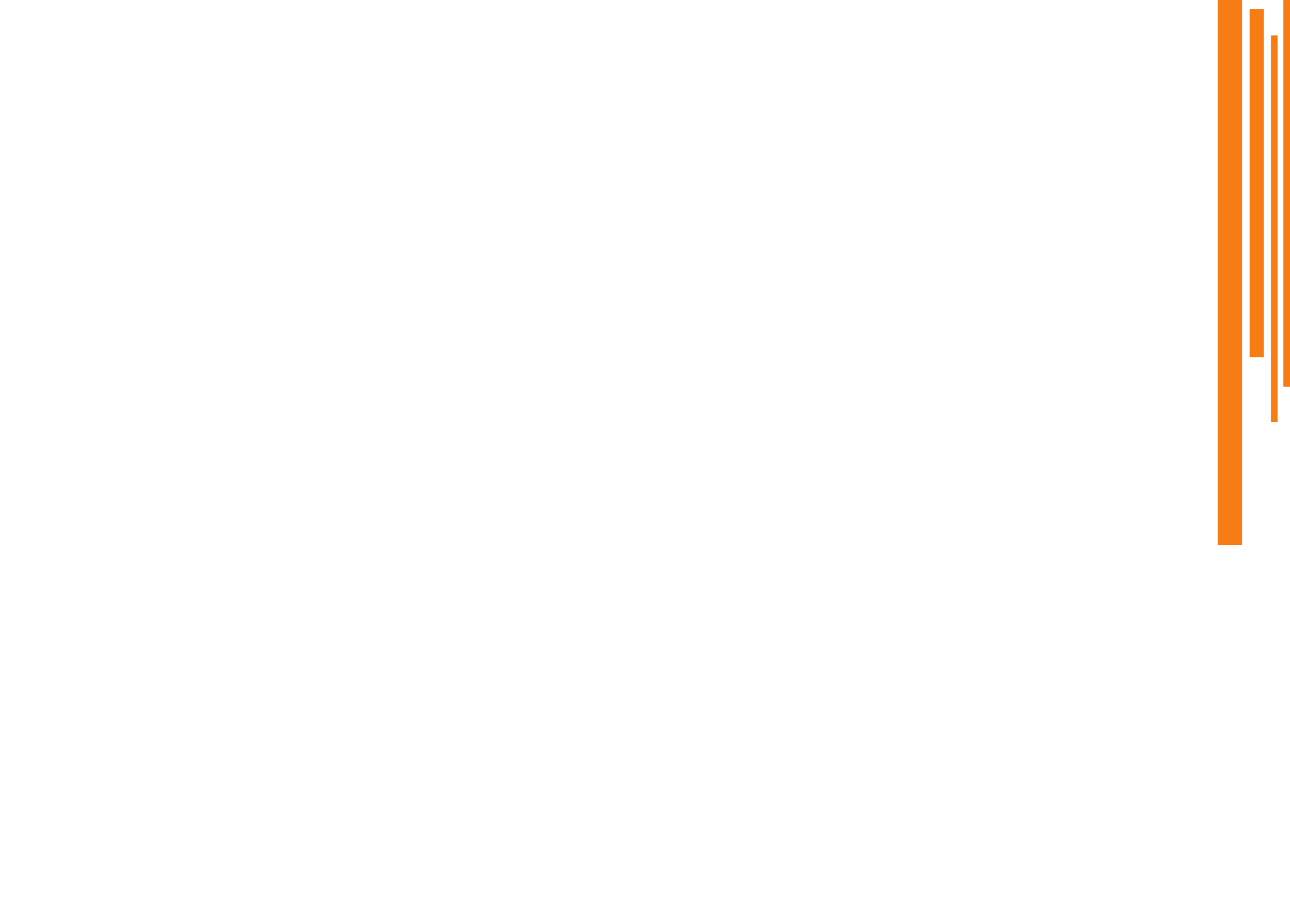 V.  Publication dans l’AIP du statut de l’aérodrome (suite)
Si des préoccupations de sécurité ont été observées sur l'aérodrome, le certificat peut être assorti de conditions spéciales ou de restrictions opérationnelles qui doivent être publiées dans l’AIP ou par NOTAM, jusqu'à l'achèvement du plan d'actions correctrices. Dans un tel cas, la validité peut être écourtée pour être en cohérence avec la durée et le contenu du plan d'actions correctrices. D'autres mesures possibles qui peuvent être prises par l’ANAC-Niger comprennent la suspension du certificat ou sa révocation.
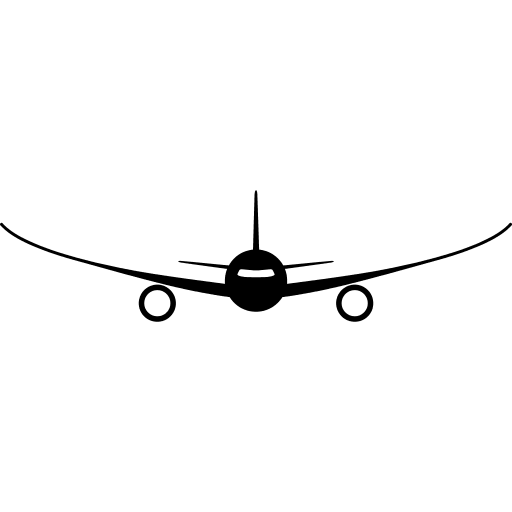 24
LANCEMENT DE LA DEUXIEME PHASE DE CERTIFICATION DE L’AIDH
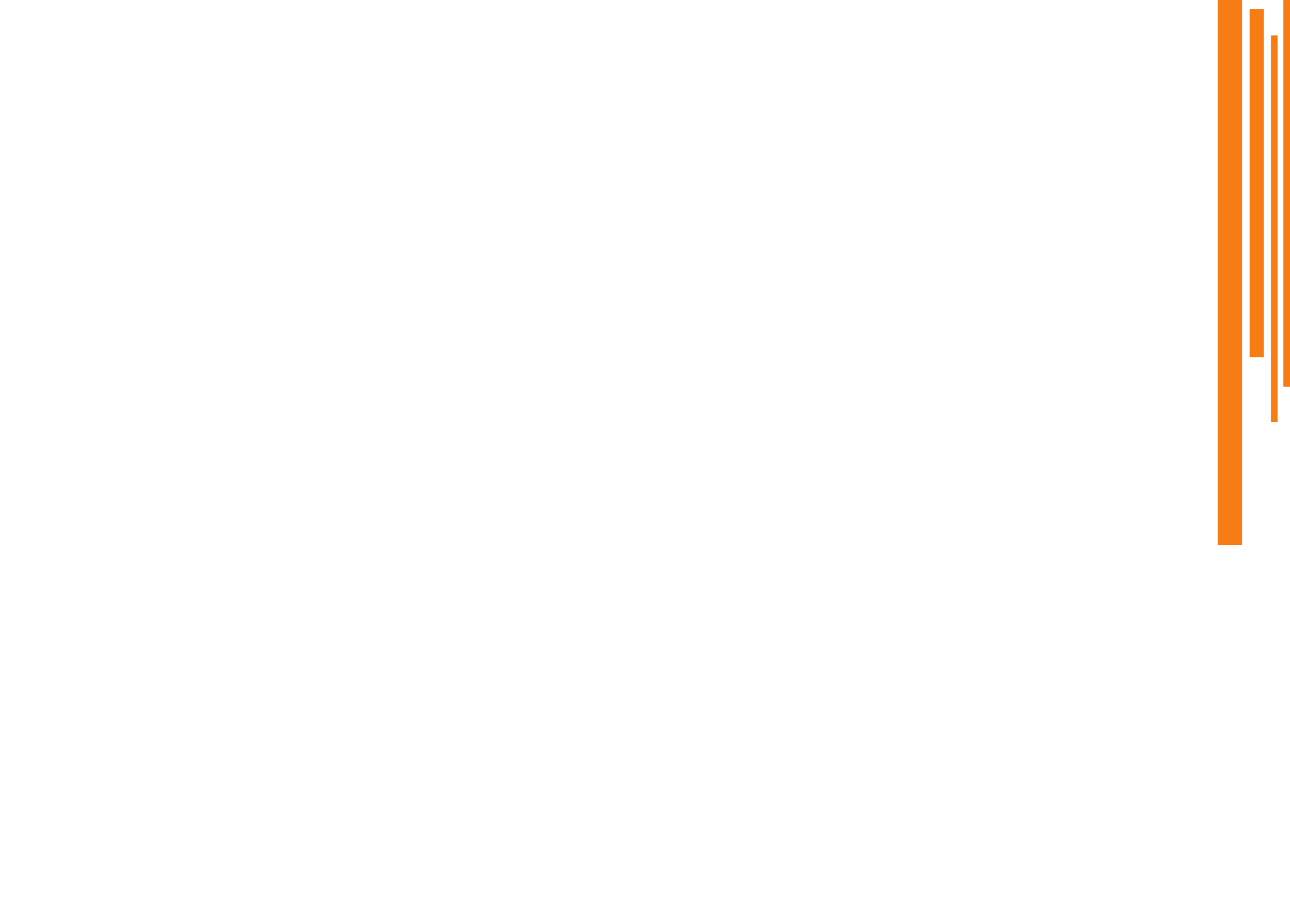 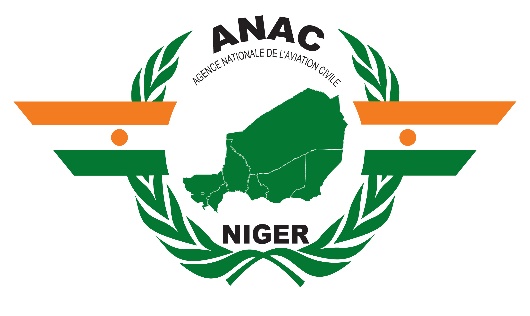 Merci pour votre aimable attention
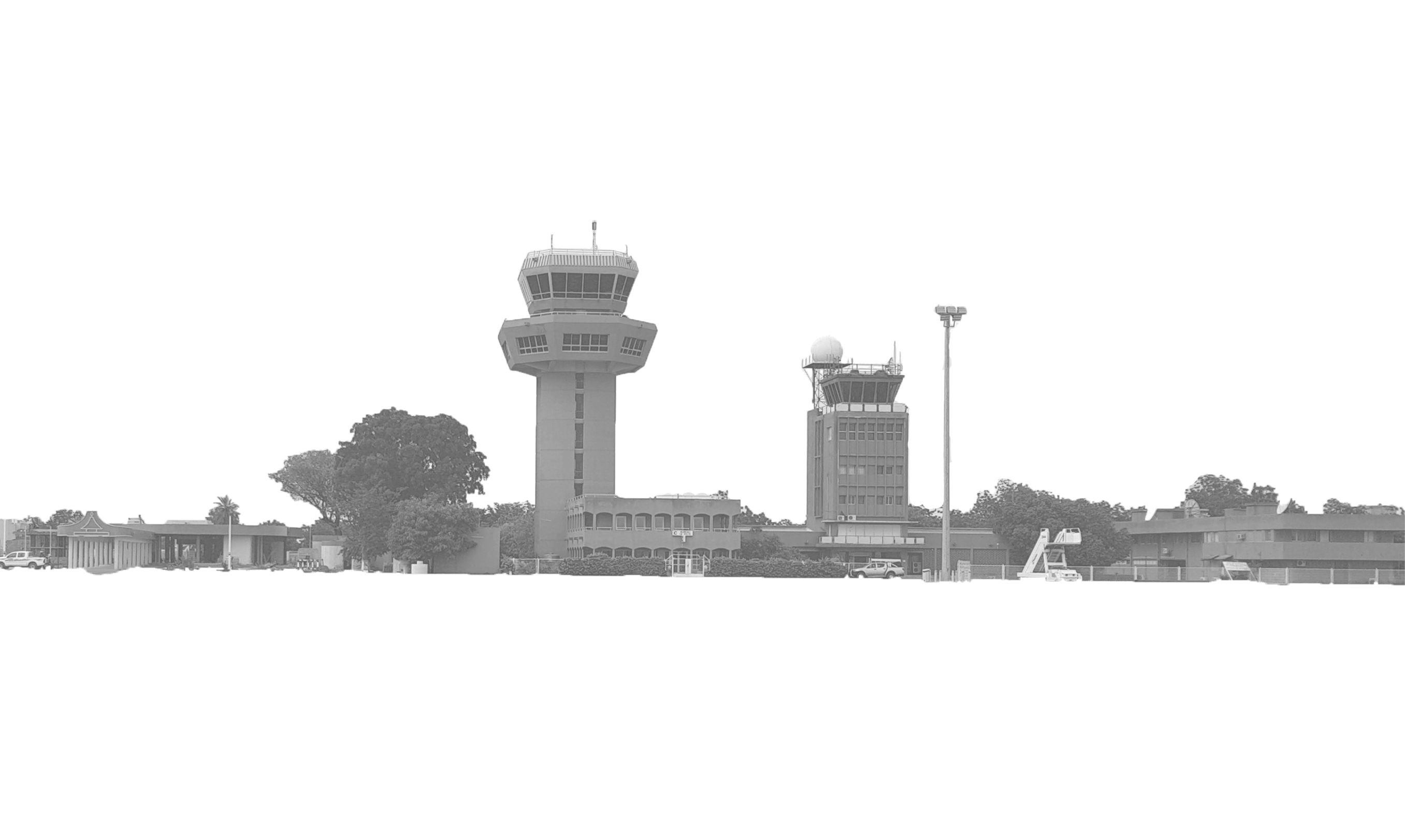